Русский язык
8
класс
Составное глагольное сказуемое.
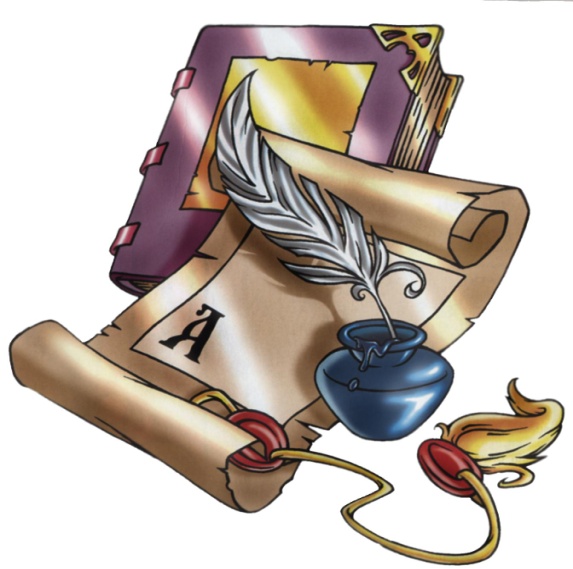 Сегодня на уроке
1
Познакомимся с составными глагольными сказуемыми.
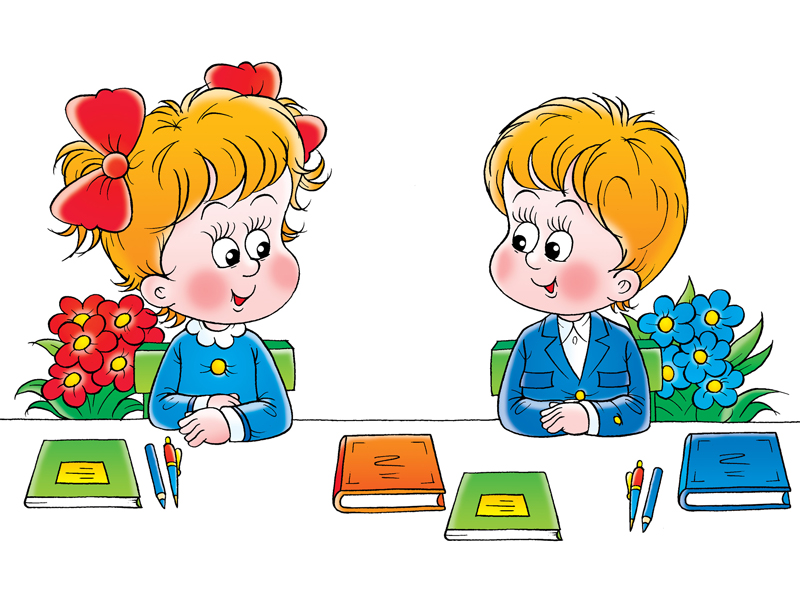 2
Узнаем, из чего состоит СГС.
Разберем, какие слова могут выступать в качестве вспомогательного в СГС.
3
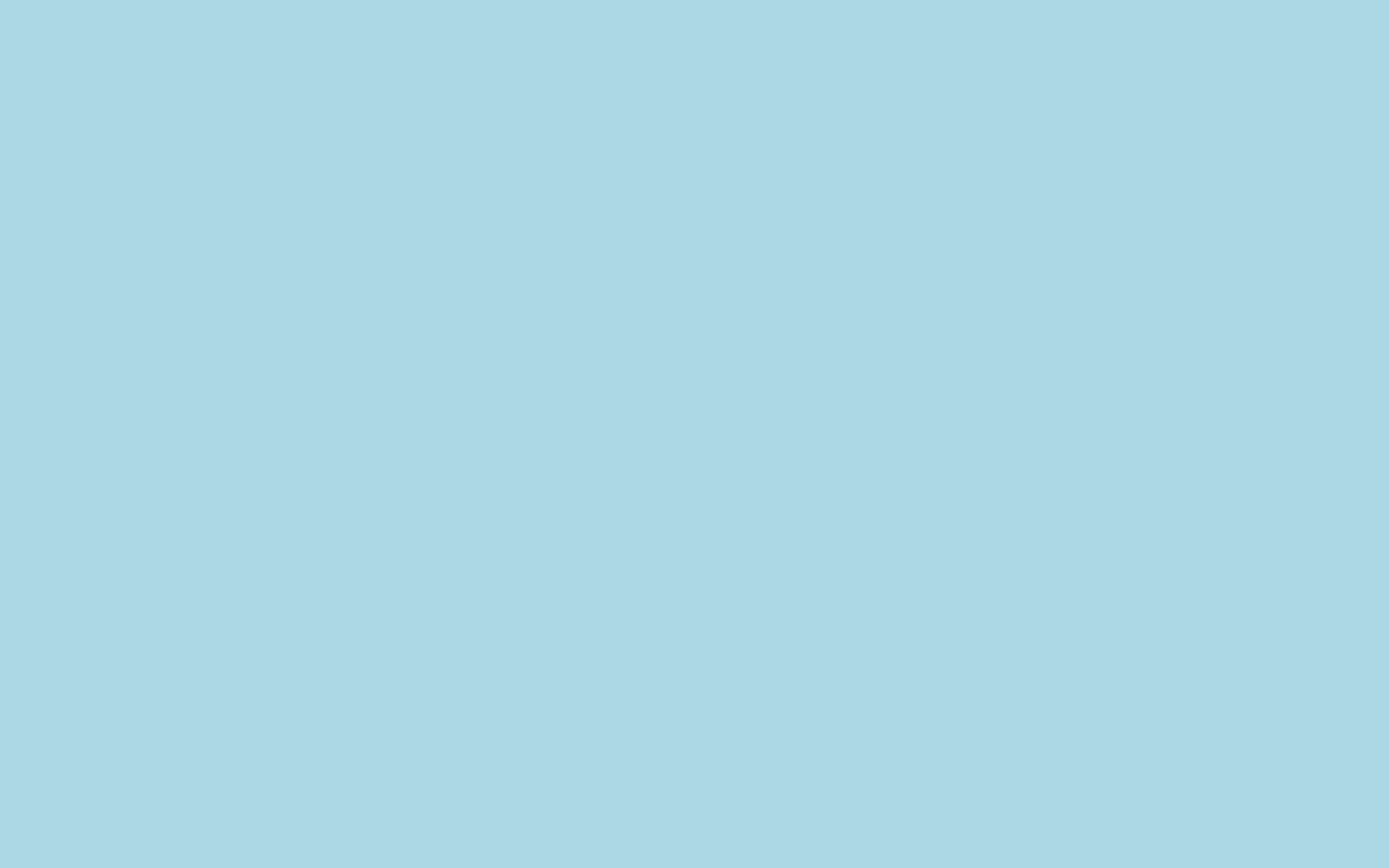 Проверка самостоятельной работы.
Упражнение 68 (стр. 37): спишите отрывок из стихотворения. В каждом предложении подчеркните грамматическую основу, объясните, чем выражены подлежащее и сказуемое.
Догорел апрельский светлый вечер, (глаг.+сущ.)По лугам холодный сумрак лег. (сущ.+глаг.)Спят грачи; далекий шум потока (глаг.+сущ.)В темноте таинственно заглох. (сущ.+глагол)Но свежее пахнет зеленямиМолодой озябший чернозем, (глаг.+сущ.)И струится чище над полямиЗвездный свет в молчании ночном. (глаг.+сущ.)
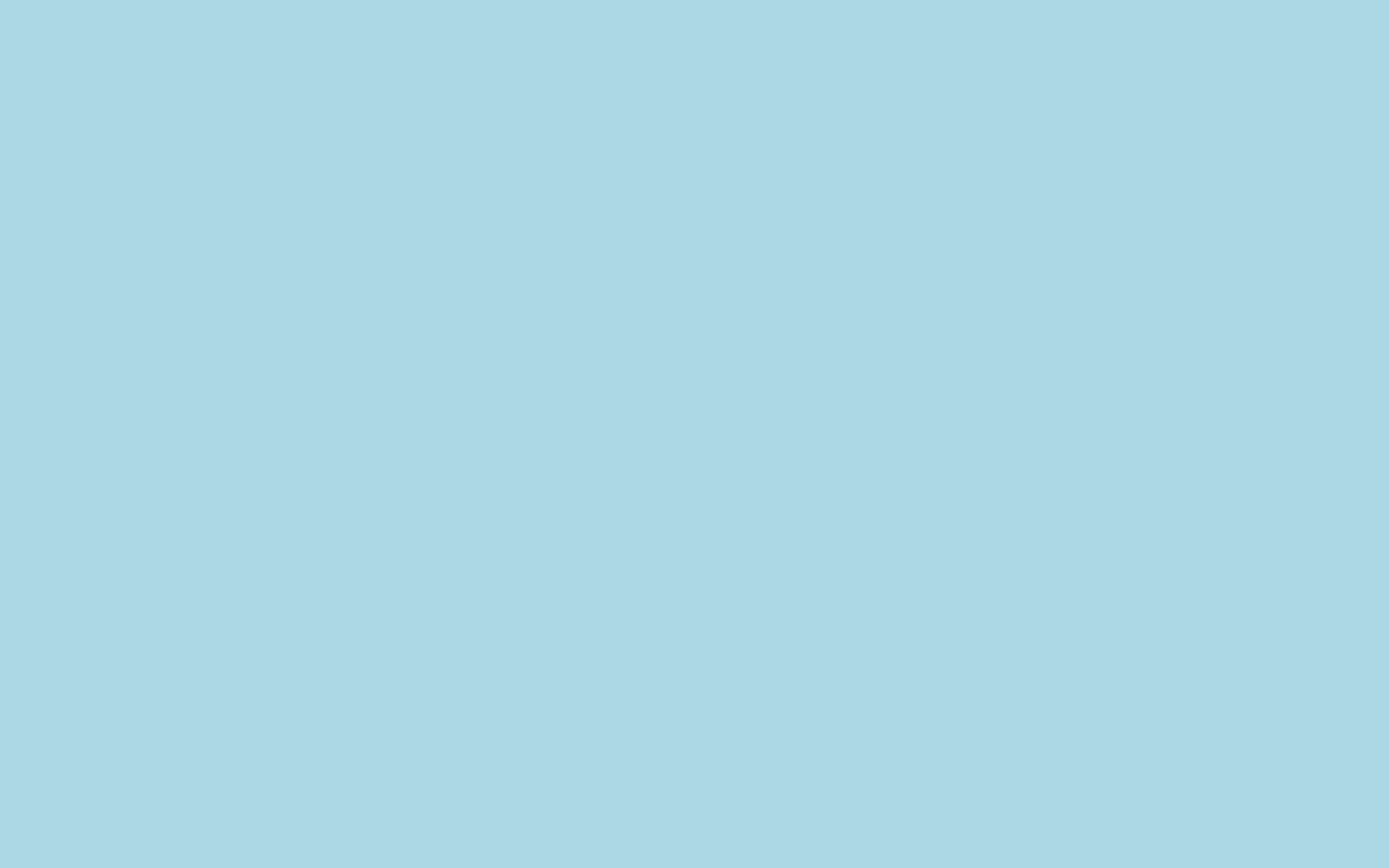 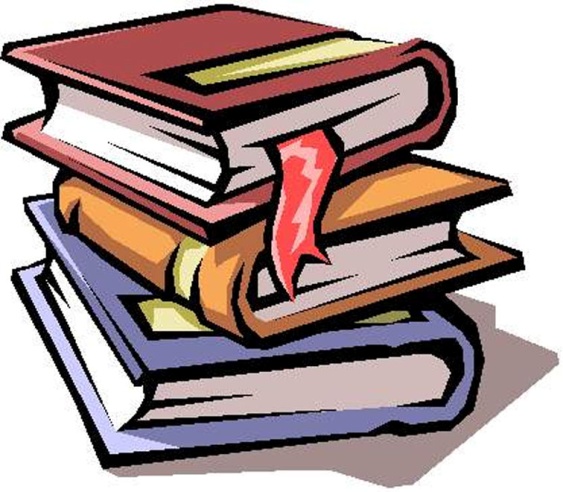 Повторение.
Восстановите определения:
____________ и __________ - это грамматическая основа предложения.
По количеству грамматических основ предложения делятся на ________ и _________ .
Подлежащее
сказуемое
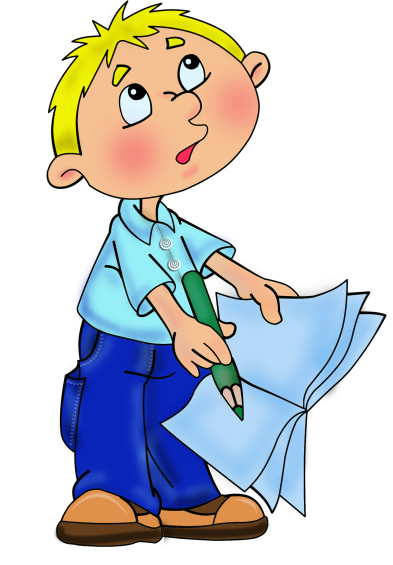 сложные
простые
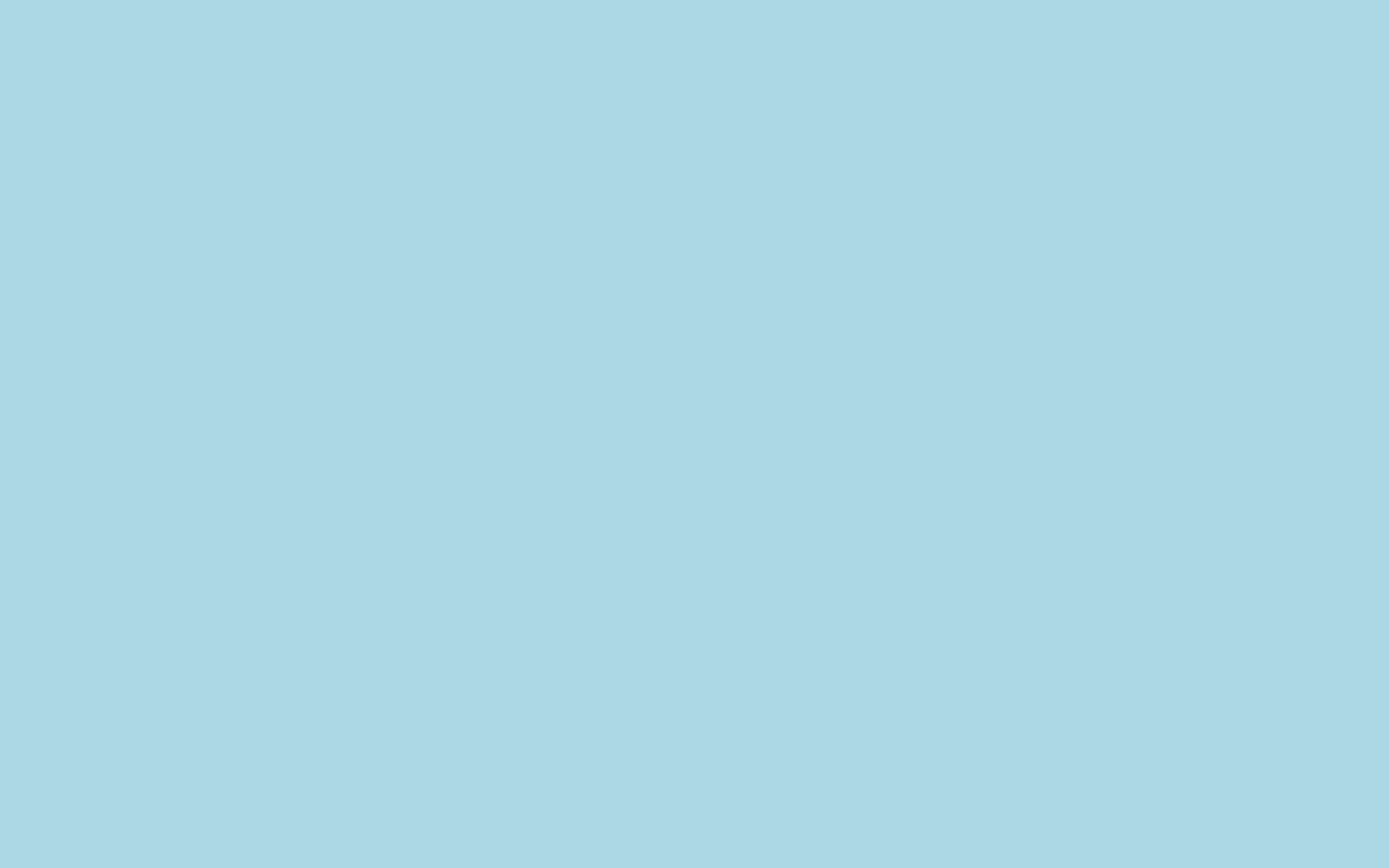 Грамматическая основа двусоставных предложений состоит из _________________________ .
Подлежащее – это __________ член предложения, который связан со ___________ и отвечает на вопросы _____ или _____ .
Сказуемое – это ________ член предложения, который обозначает _________________ и отвечает на вопросы _______________________ .
подлежащего и сказуемого
главный
сказуемым
что?
кто?
главный
действие предмета
что делать? что сделать?
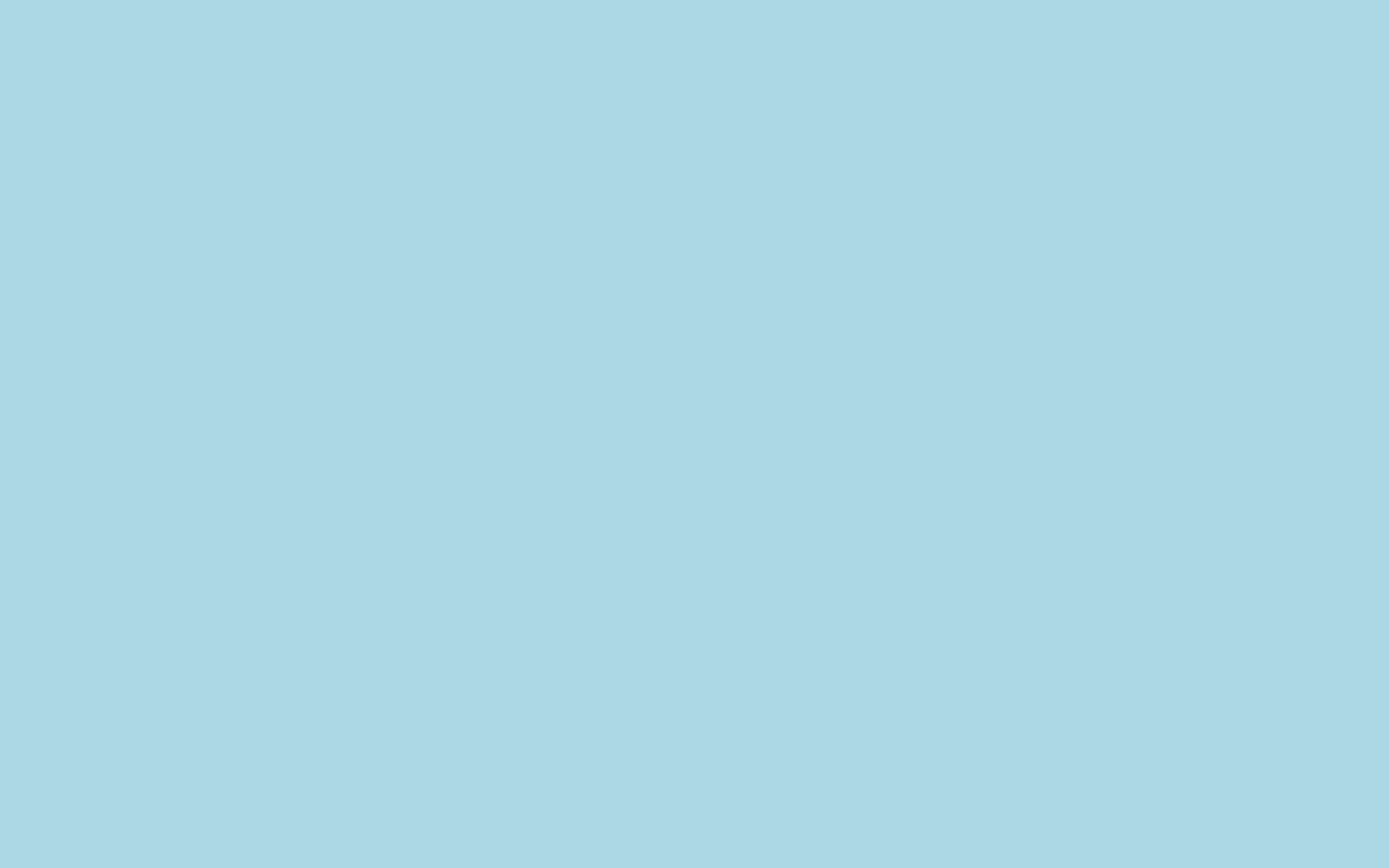 Синтаксическая пятиминутка.
Запишите отрывок из стихотворения С.Есенина « Отговорила роща золотая». В данном отрывке найдите и подчеркните грамматическую основу.

Отговорила роща золотая
Берёзовым, весёлым языком,
И журавли, печально пролетая,
Уж не жалеют больше ни о ком.
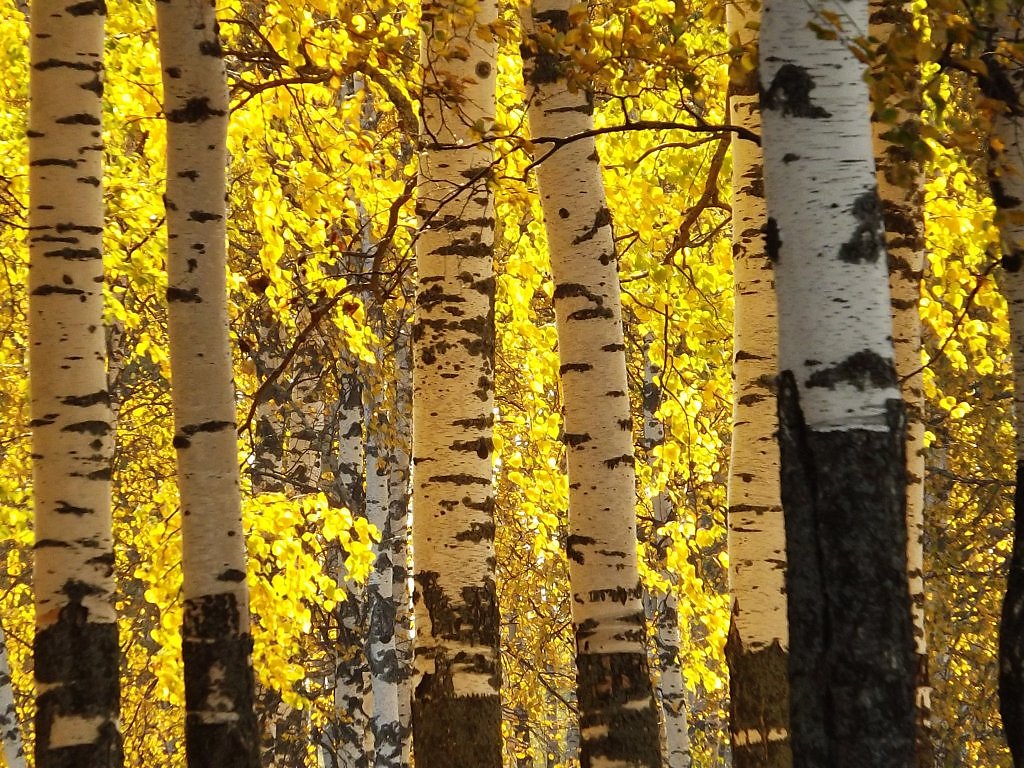 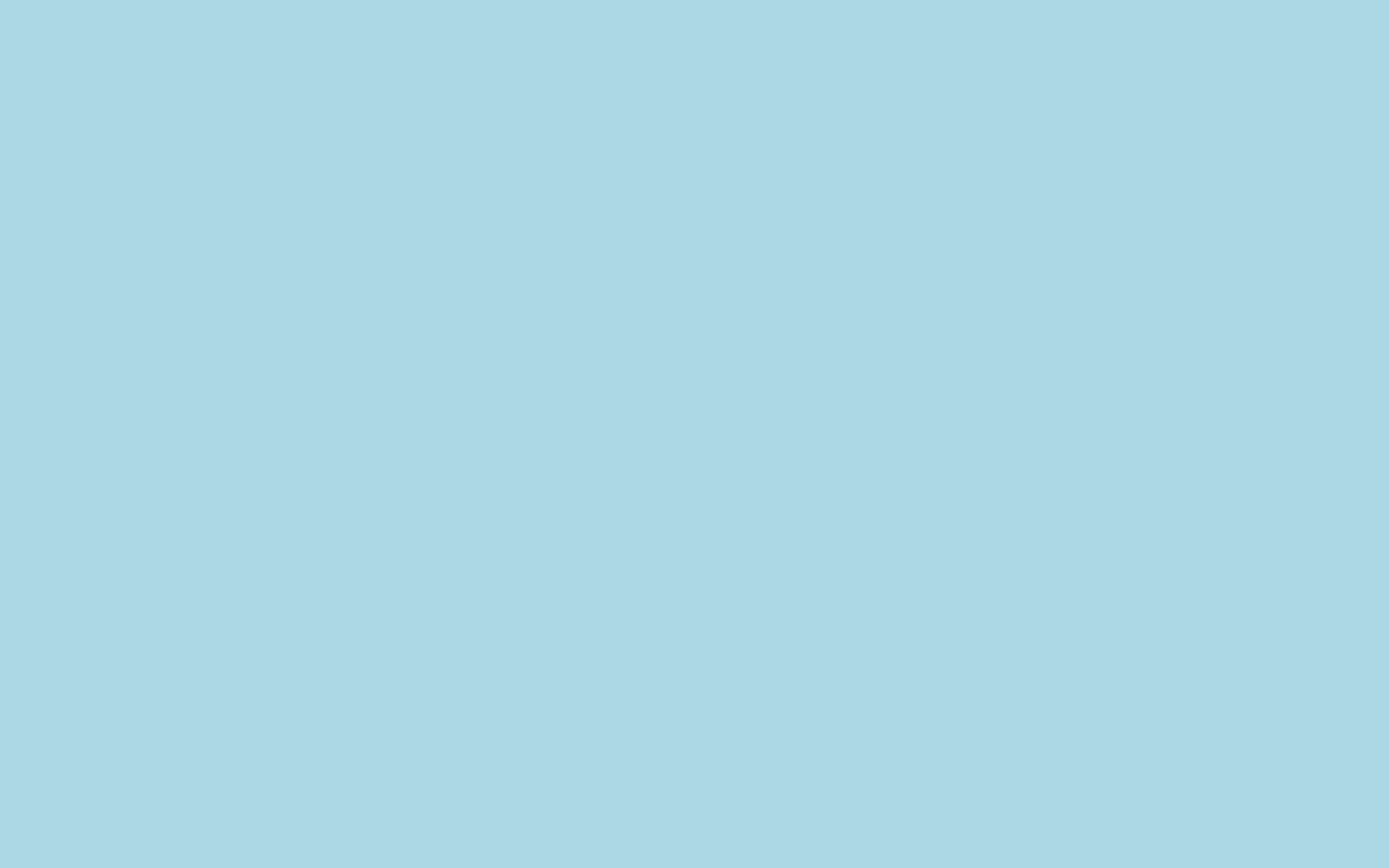 Синтаксическая пятиминутка.
Запишите отрывок из стихотворения С.Есенина « Отговорила роща золотая». В данном отрывке найдите и подчеркните грамматическую основу.

Отговорила роща золотая
Берёзовым, весёлым языком,
И журавли, печально пролетая,
Уж не жалеют больше ни о ком.
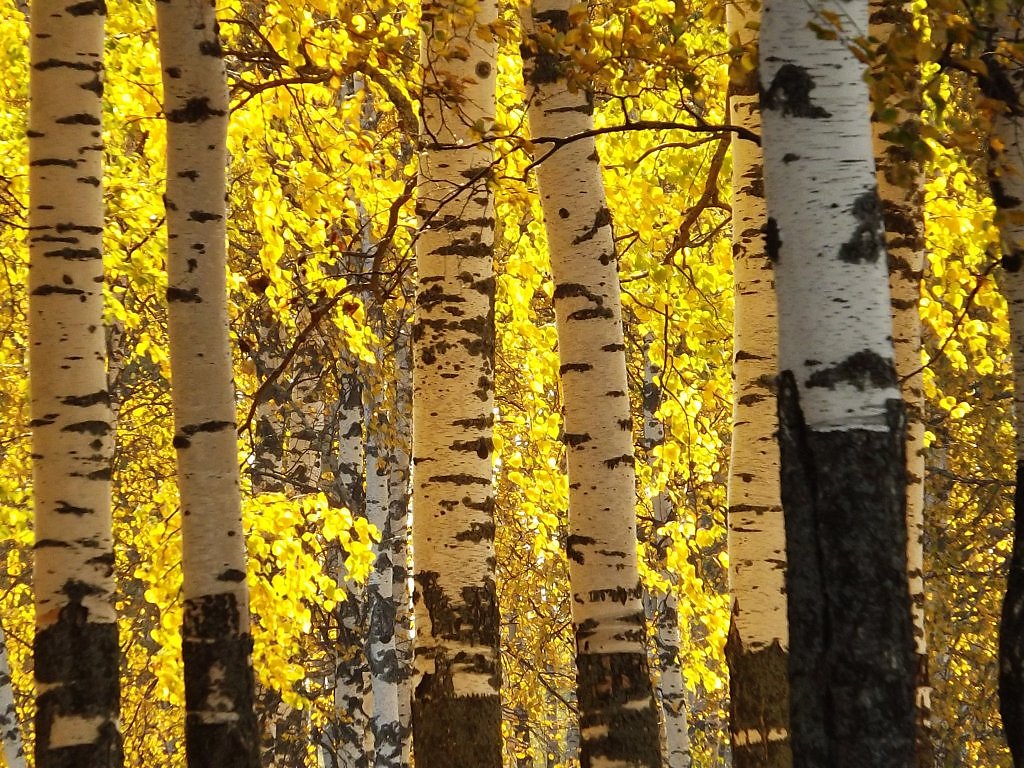 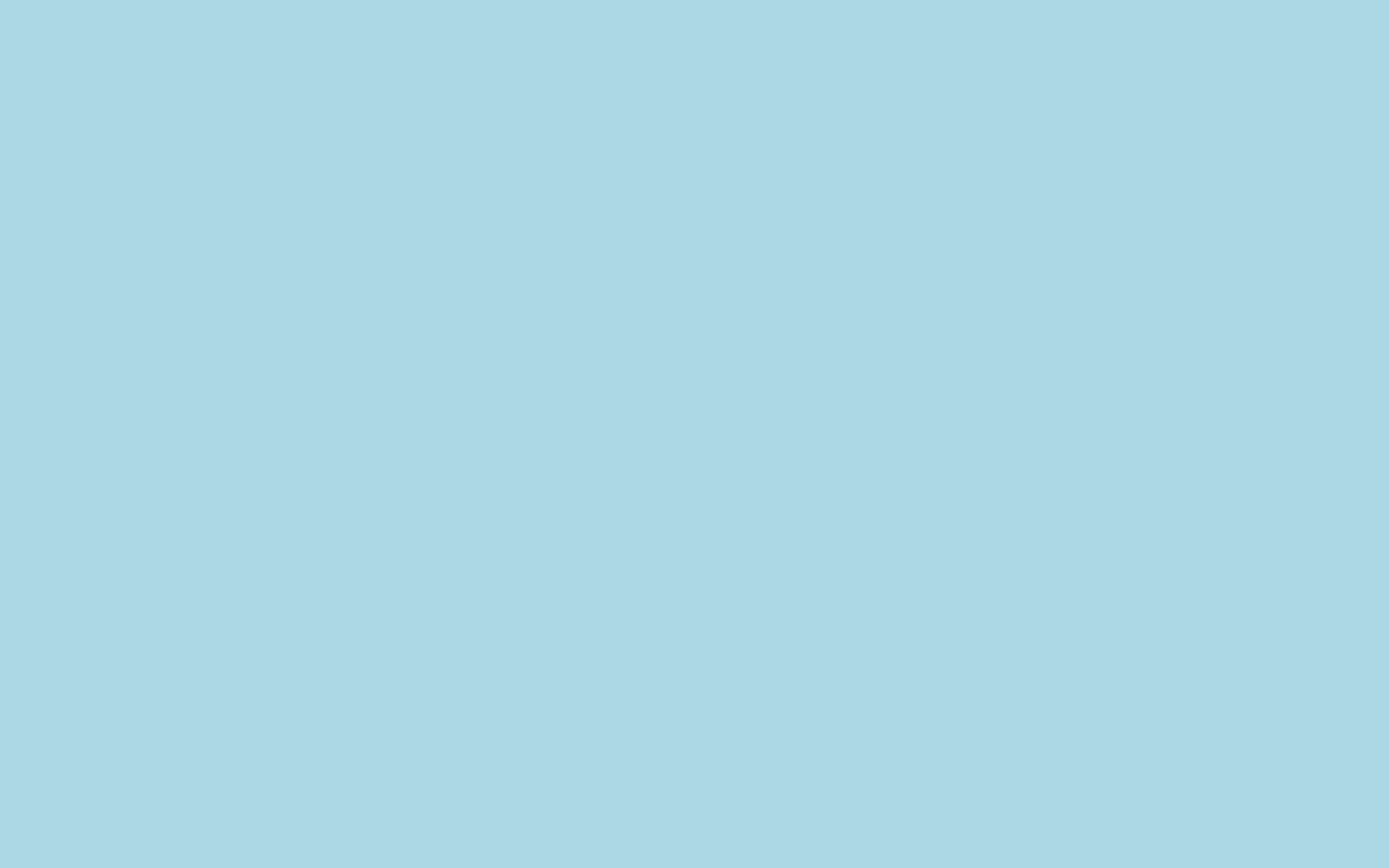 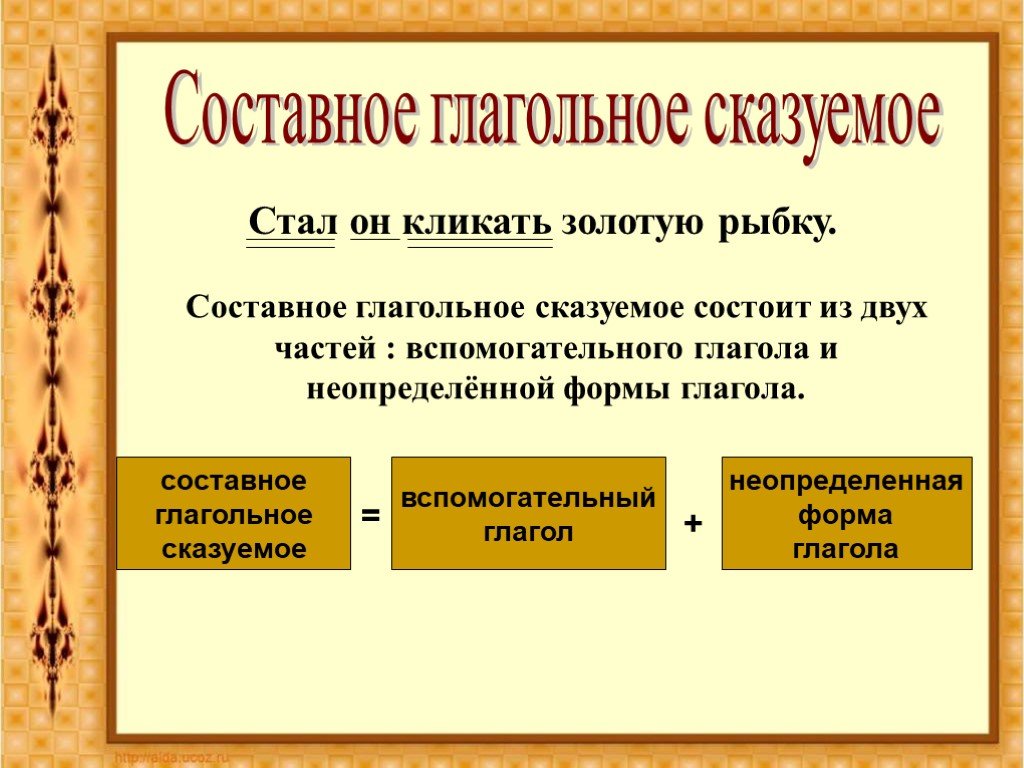 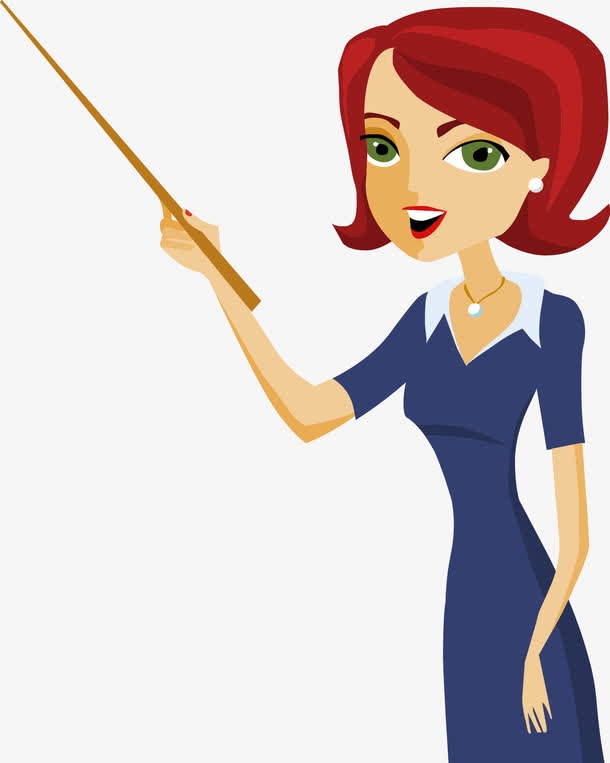 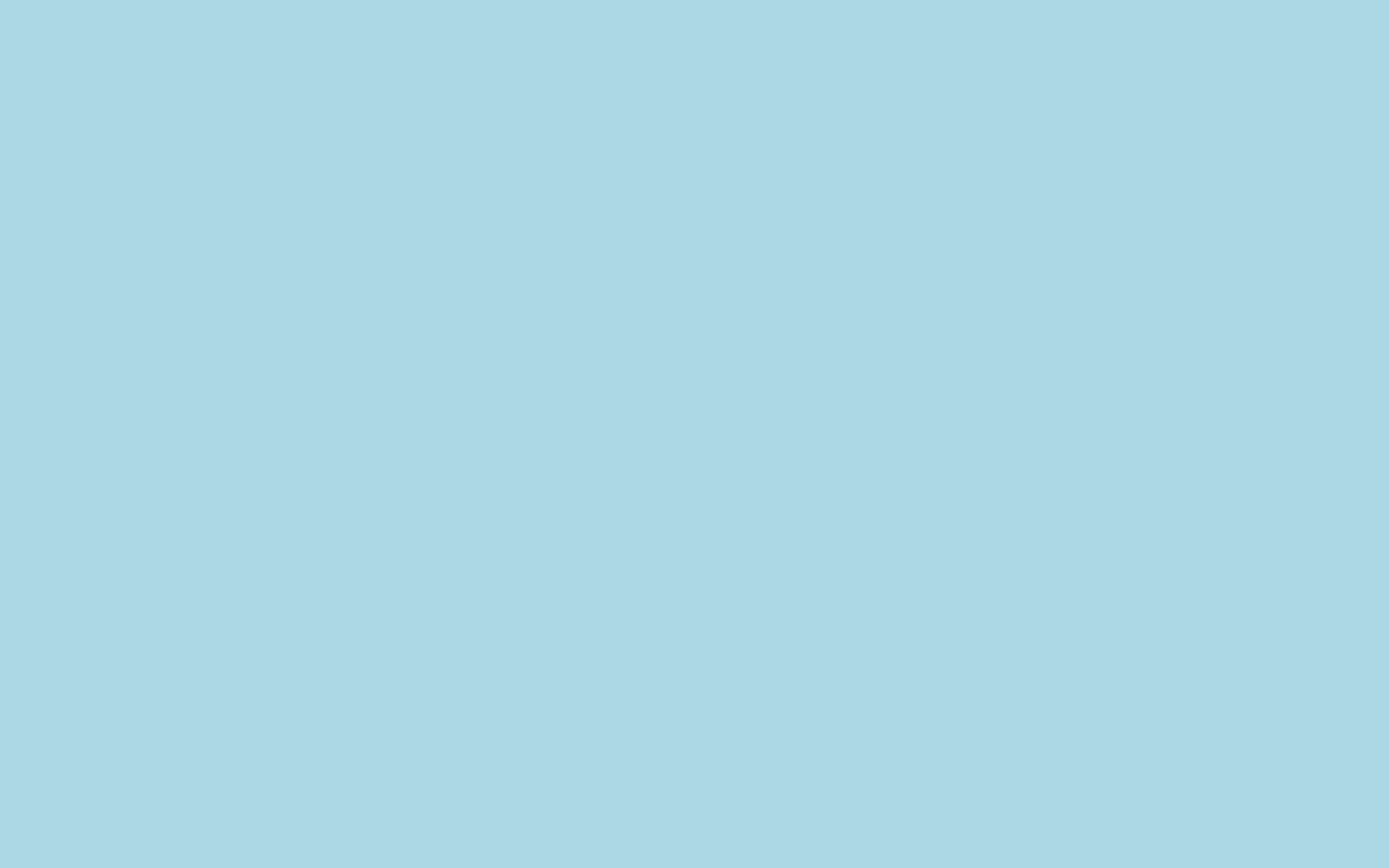 Например:
Каждый человек должен так же писать хорошо, как и говорить хорошо. 
Должен – вспомогательный глагол. Выражает ГЗ (информация о времени, числе и роде) и дополнительные лексические значения.
Писать, говорить – неопределенная форма глагола. Выражает лексическое значение.
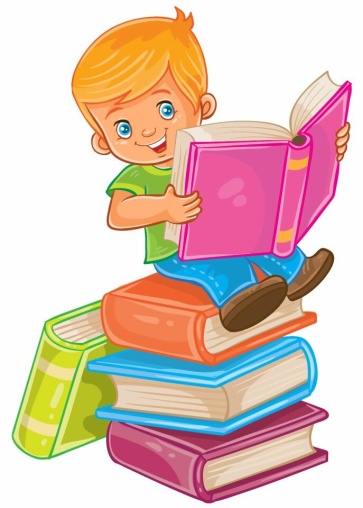 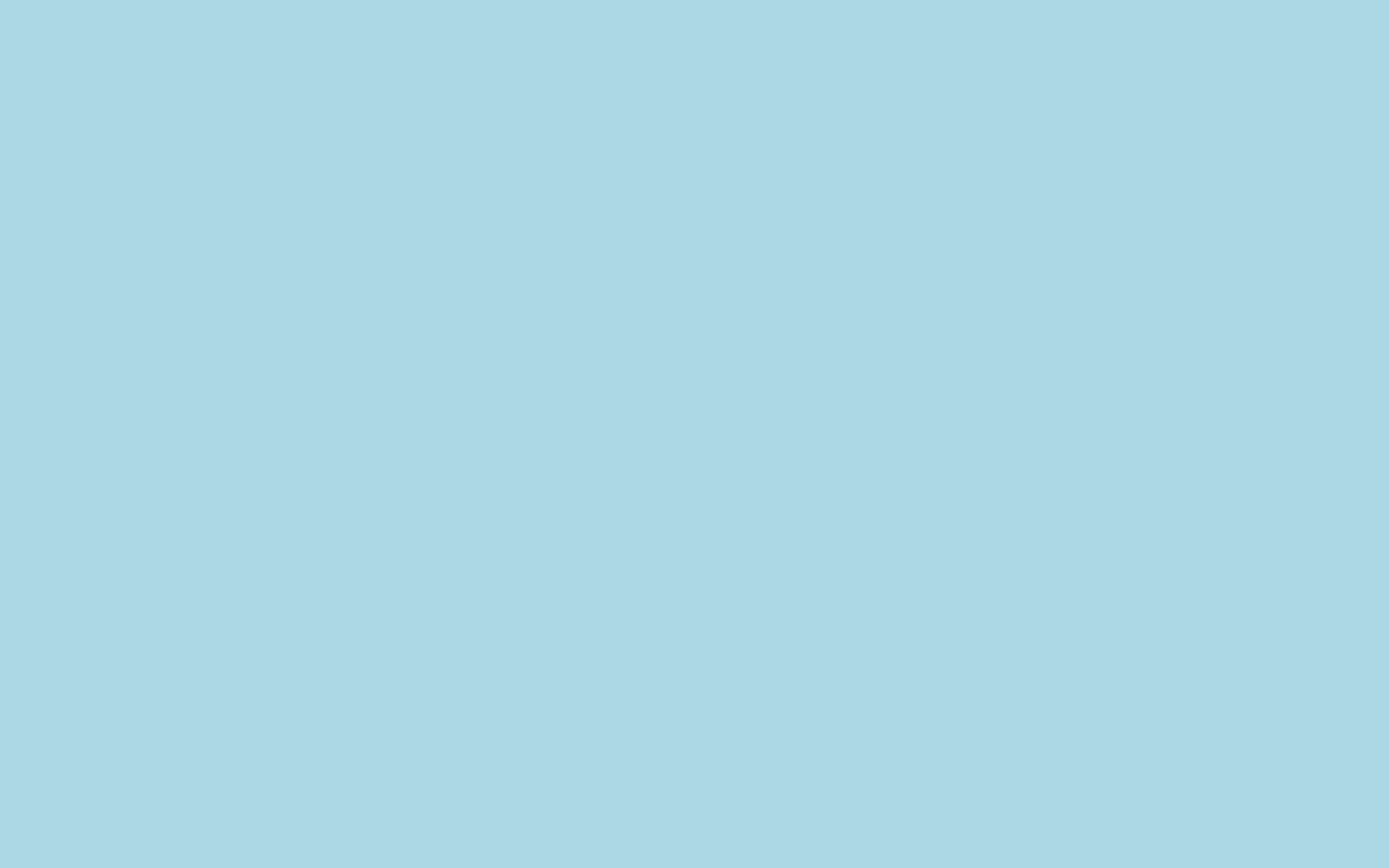 Вспомогательные глаголы в СГС.
В качестве вспомогательного глагола используются:
1. Глаголы, обозначающие начало, продолжение и конец действия:
начать
стать
приниматься
продолжать
прекратить
бросить
перестать и пр.
Генри перестал жевать, посмотрел через костер на собак и пересчитал их.
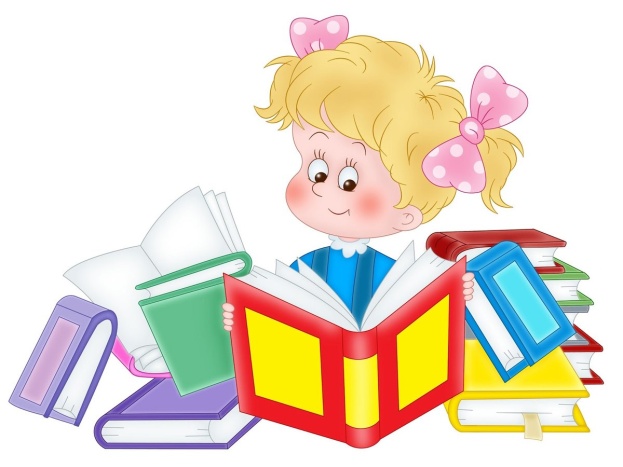 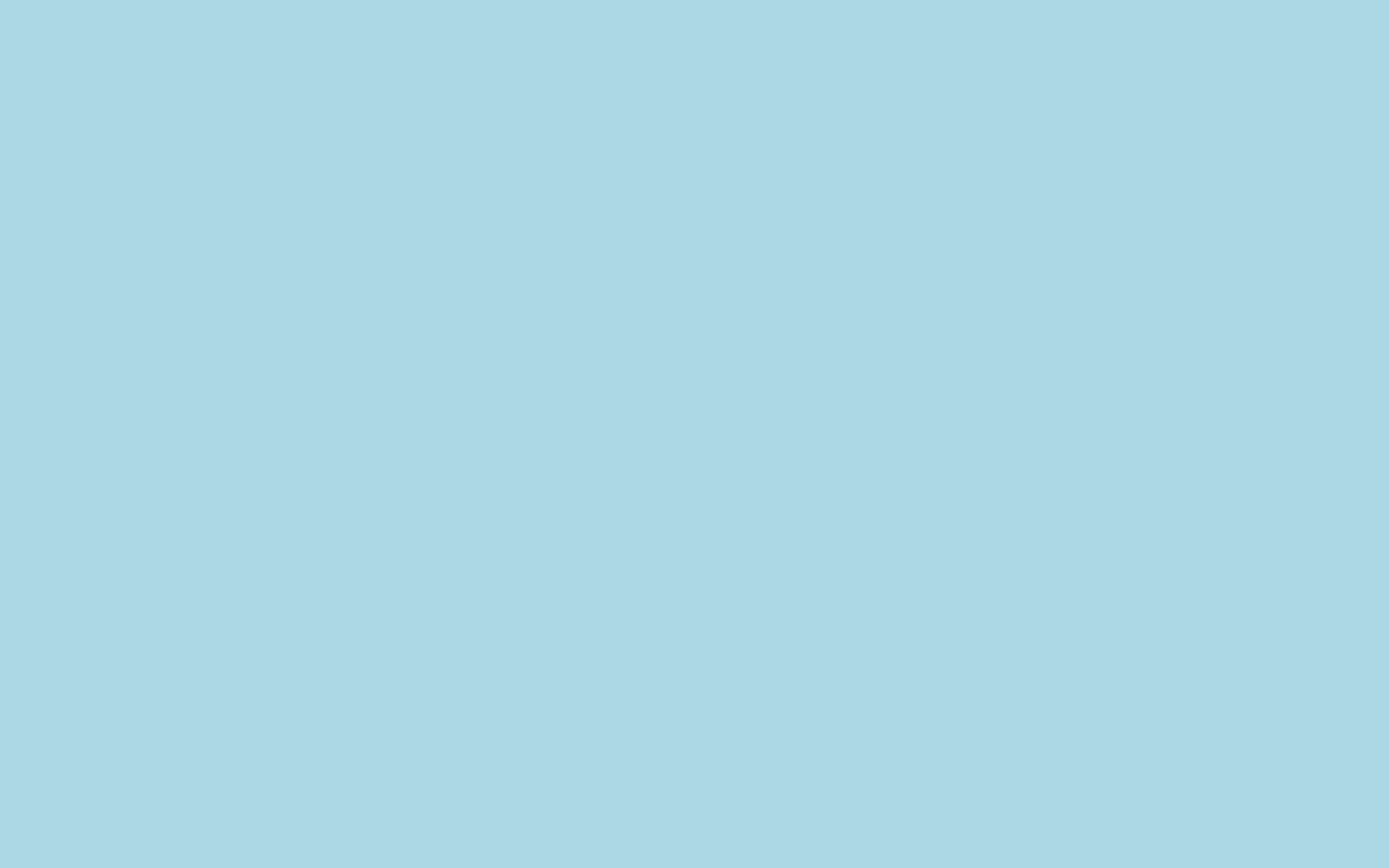 Вспомогательные глаголы в СГС.
2. Модальные глаголы со значением намерения, желания, волеизъявления, способности:
хотеть
мочь
желать
уметь
намереваться
надеяться
суметь
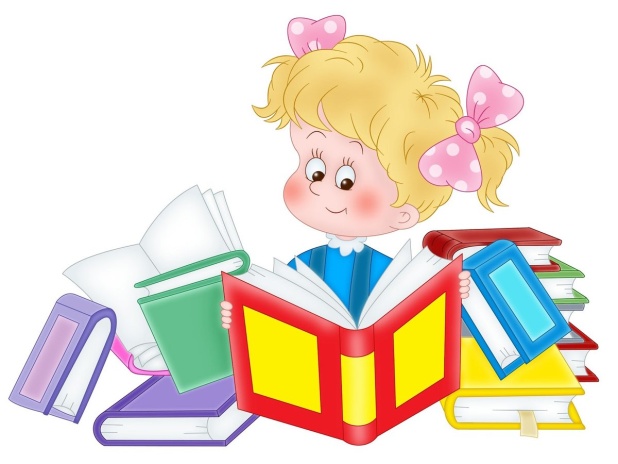 ухитряться
 стремиться
думать
 мечтать
К концу лета он ухитрился всё-таки купить у цыган за полтинник худого, с горбом, как у свиньи, медвежонка.
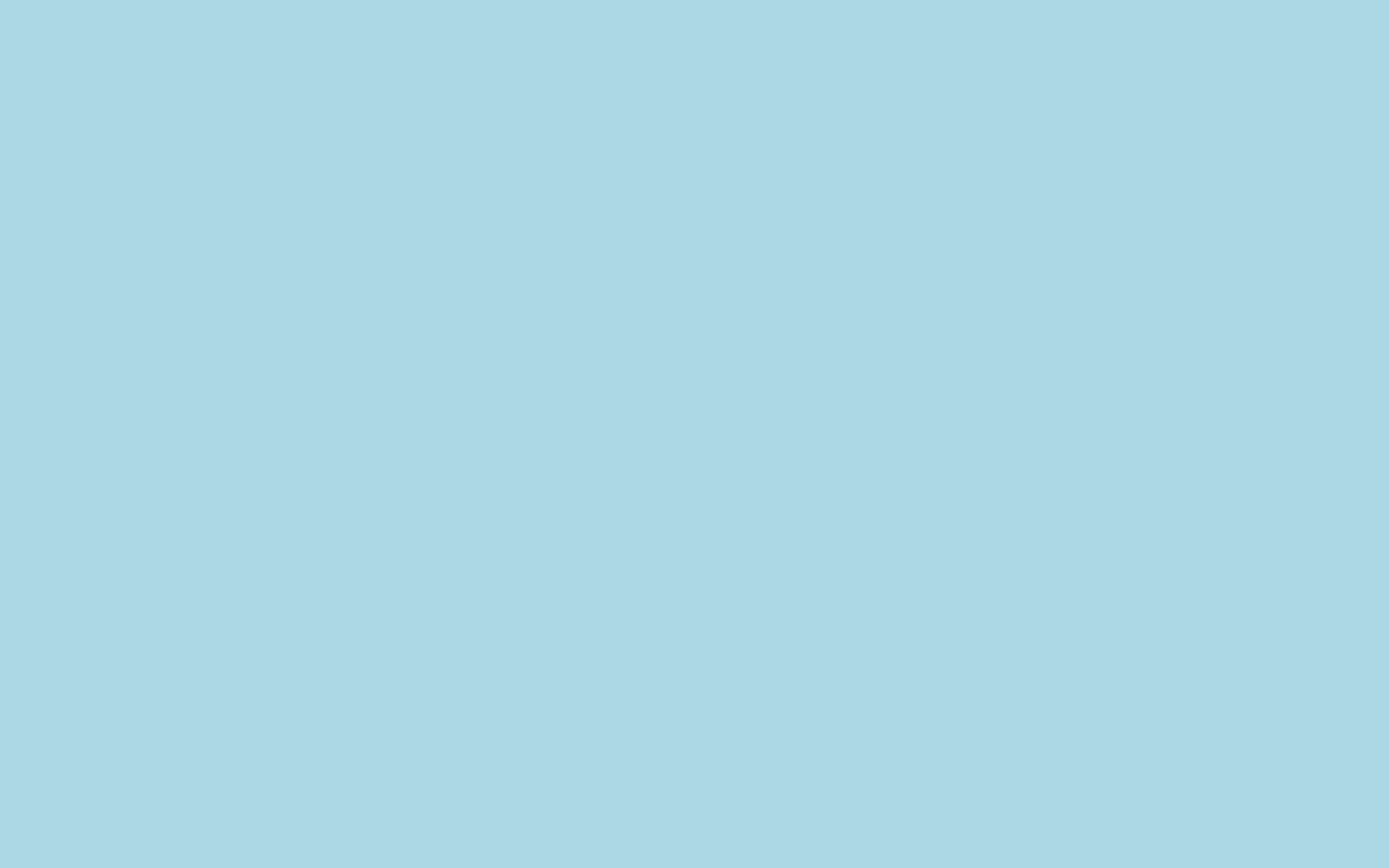 Вспомогательные глаголы в СГС.
3. Глаголы, выражающие эмоциональное состояние:
любить
бояться
страшиться
стыдиться
стесняться
 решиться
осмелиться
ненавидеть
привыкать
привыкнуть.
Мне стало жаль старика, я твердо решил остаться в родительском доме и не думать более о морских путешествиях.
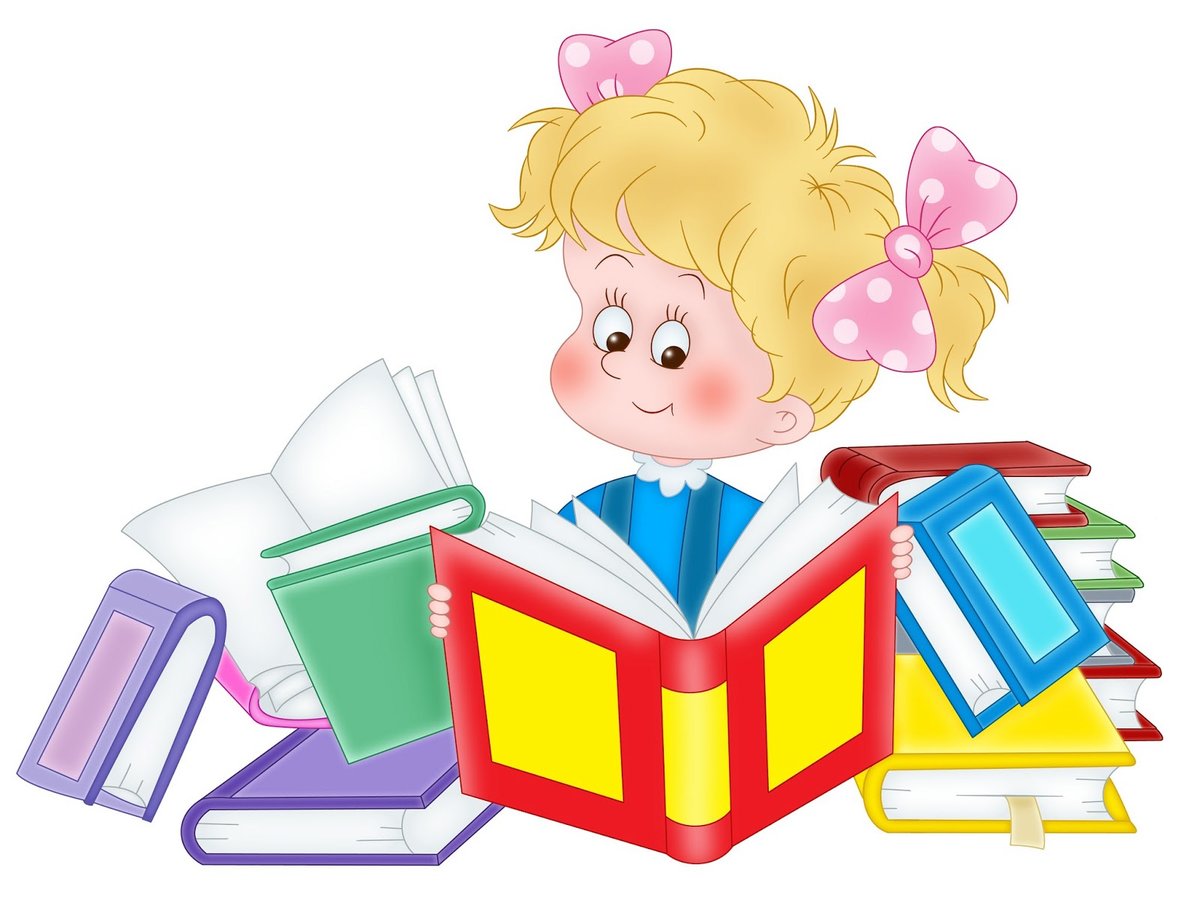 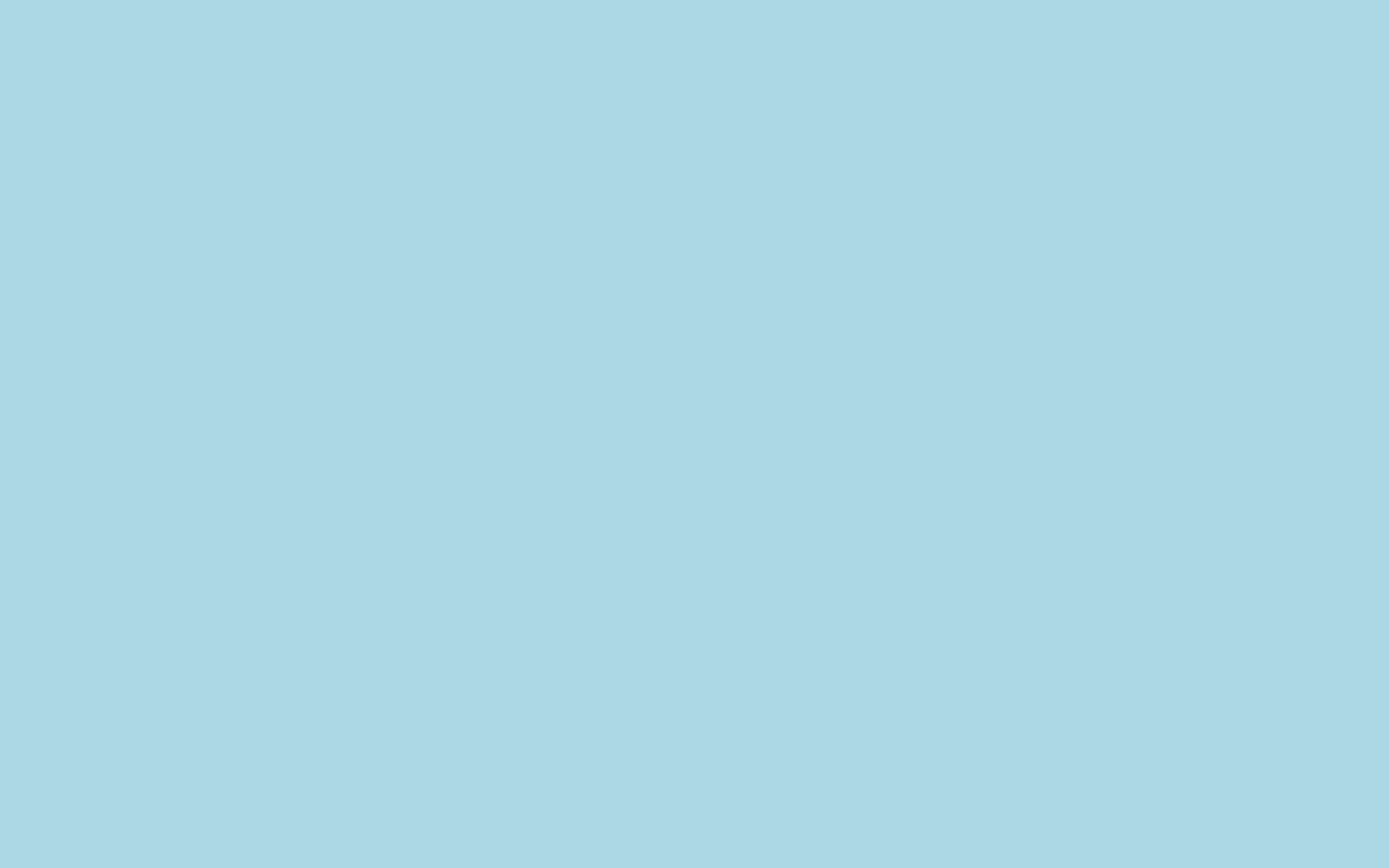 Вспомогательные глаголы в СГС.
4. Некоторые безличные глаголы:
следует
стоит
требуется и др.

Да, над этим решительно следует подумать.
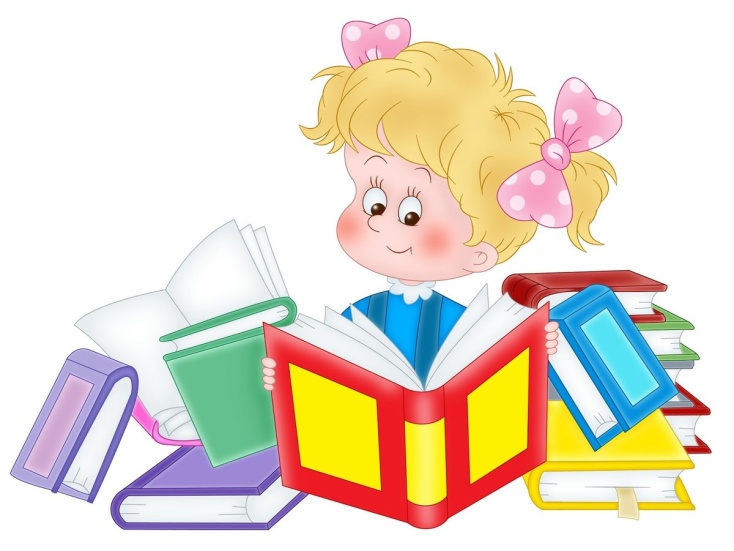 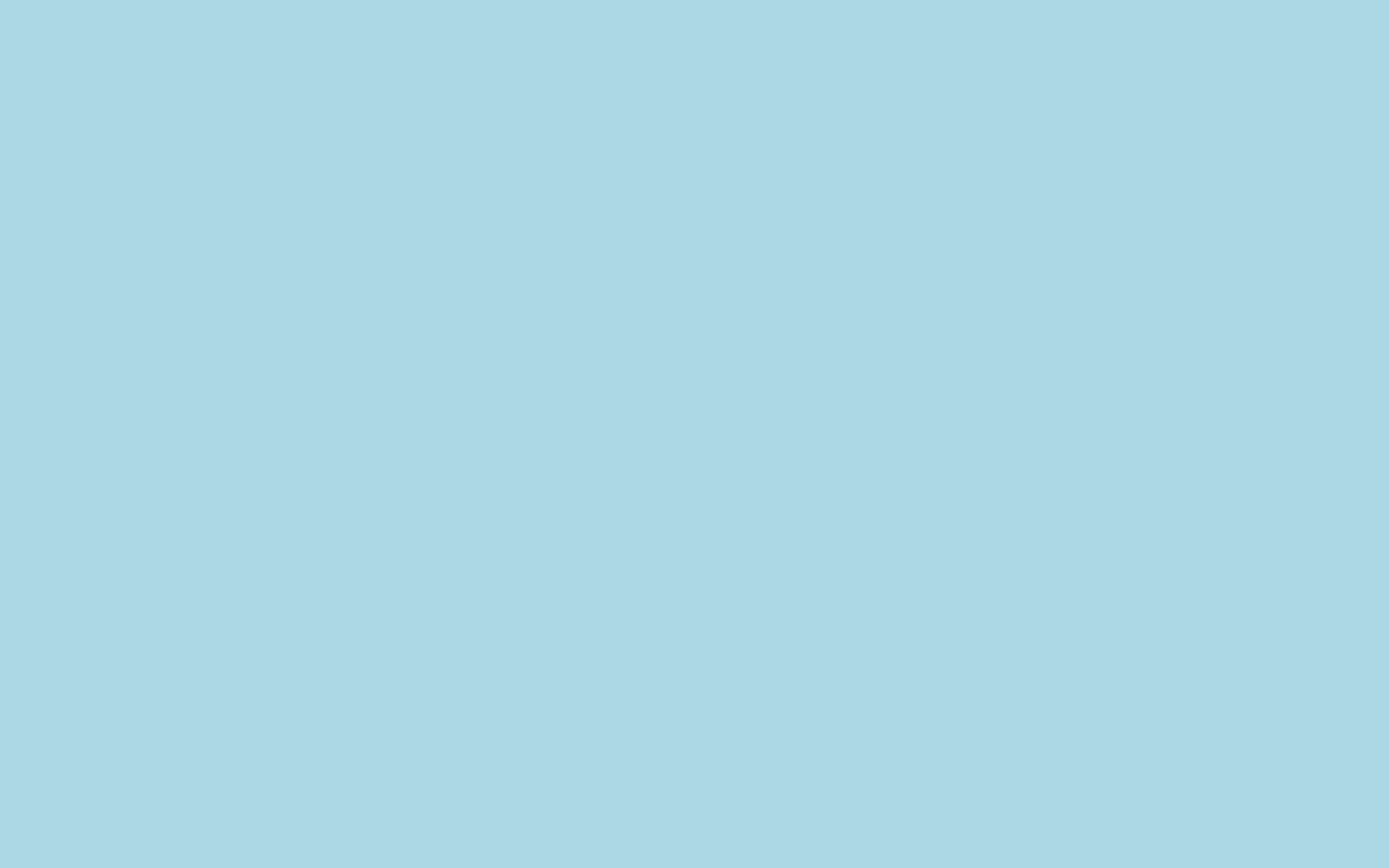 Вспомогательные глаголы в СГС.
5. Краткие прилагательные, не имеющие полной формы или имеющие её с другим лексическим значением:
рад
горазд
согласен
нужен
должен
намерен
готов
способен
волен.
Нужно выбирать ту профессию, в которой ты  способен проявить
 все силы души.
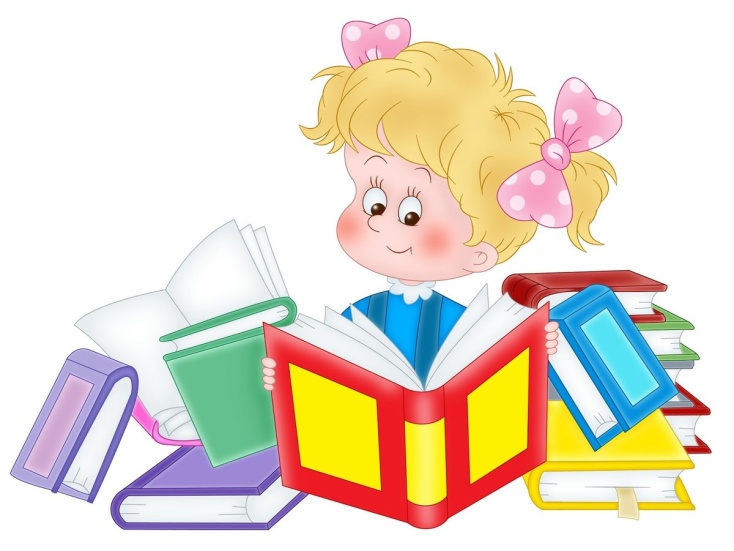 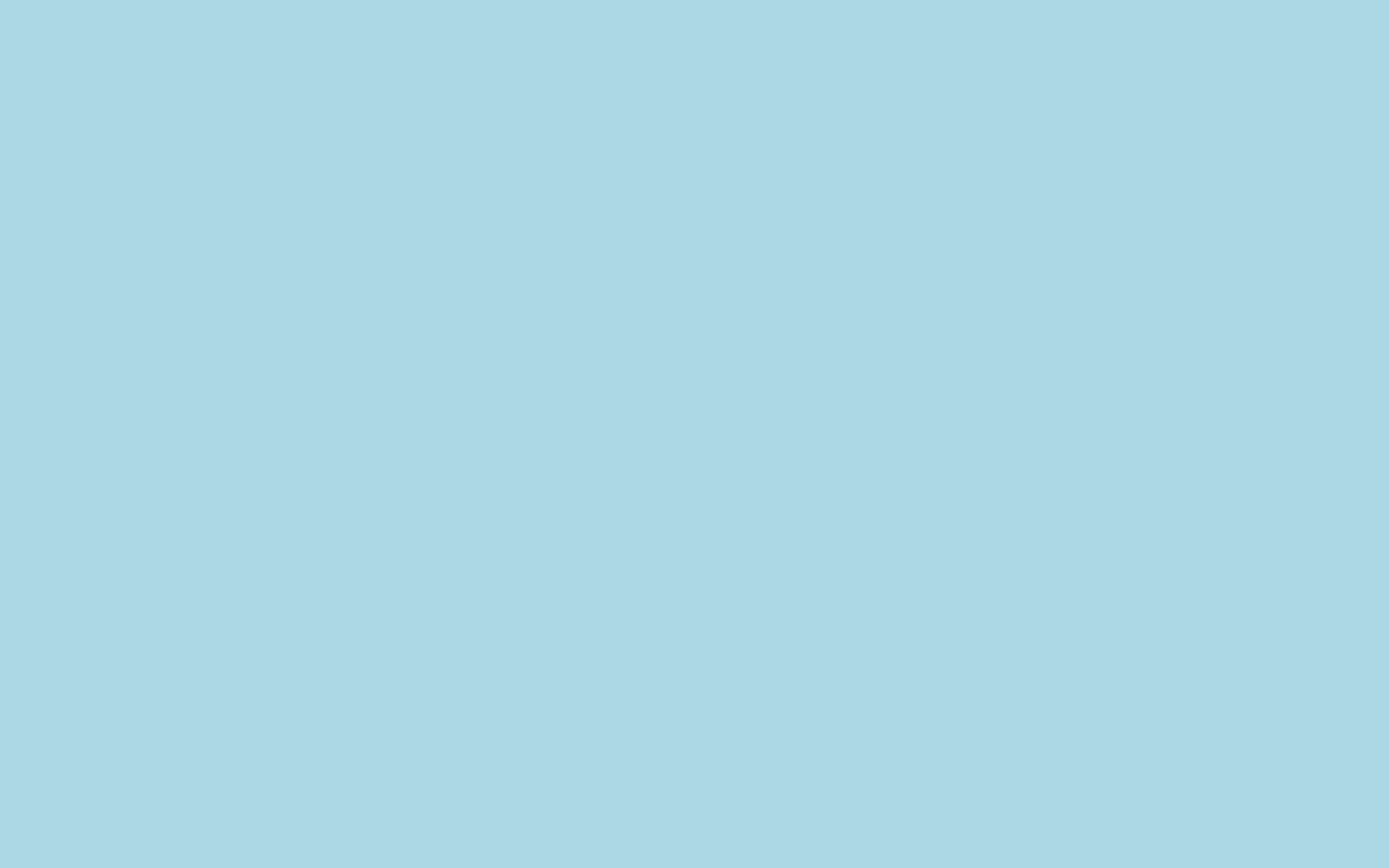 Вспомогательные глаголы в СГС.
6. Слова состояния
можно
нельзя
надо.

По праздникам  можно было понежиться
 в постели подольше.
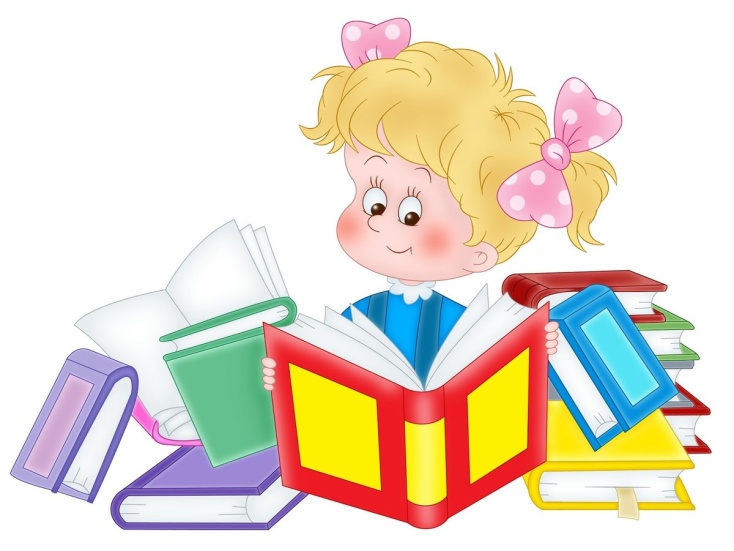 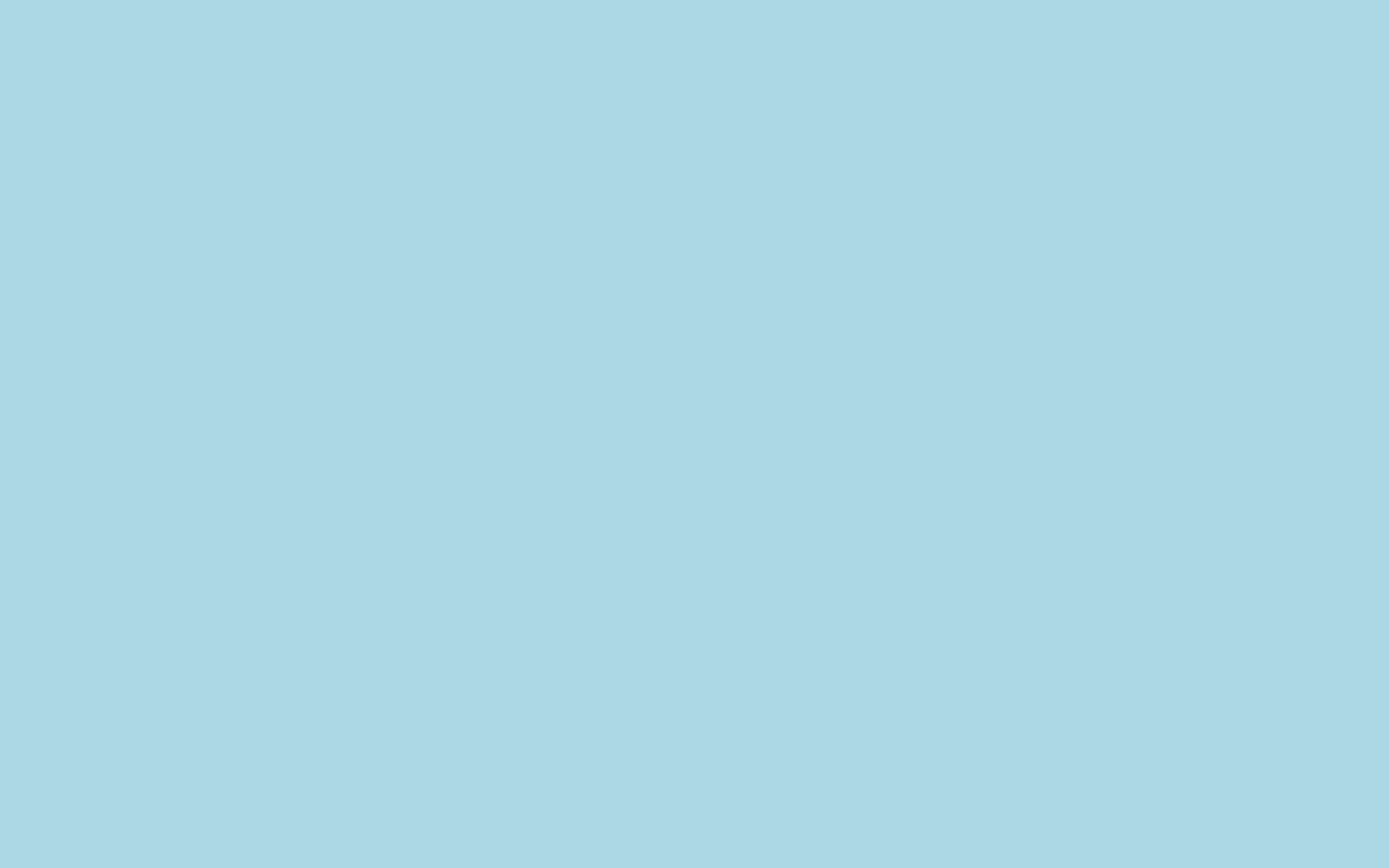 Таким образом…
Основные вспомогательные глаголы обозначают:
 Начало, конец, продолжение действия.
 Желательность, возможность, необходимость действия.
 Эмоциональную оценку действия.
 Краткие прилагательные в роли вспомогательных глаголов.
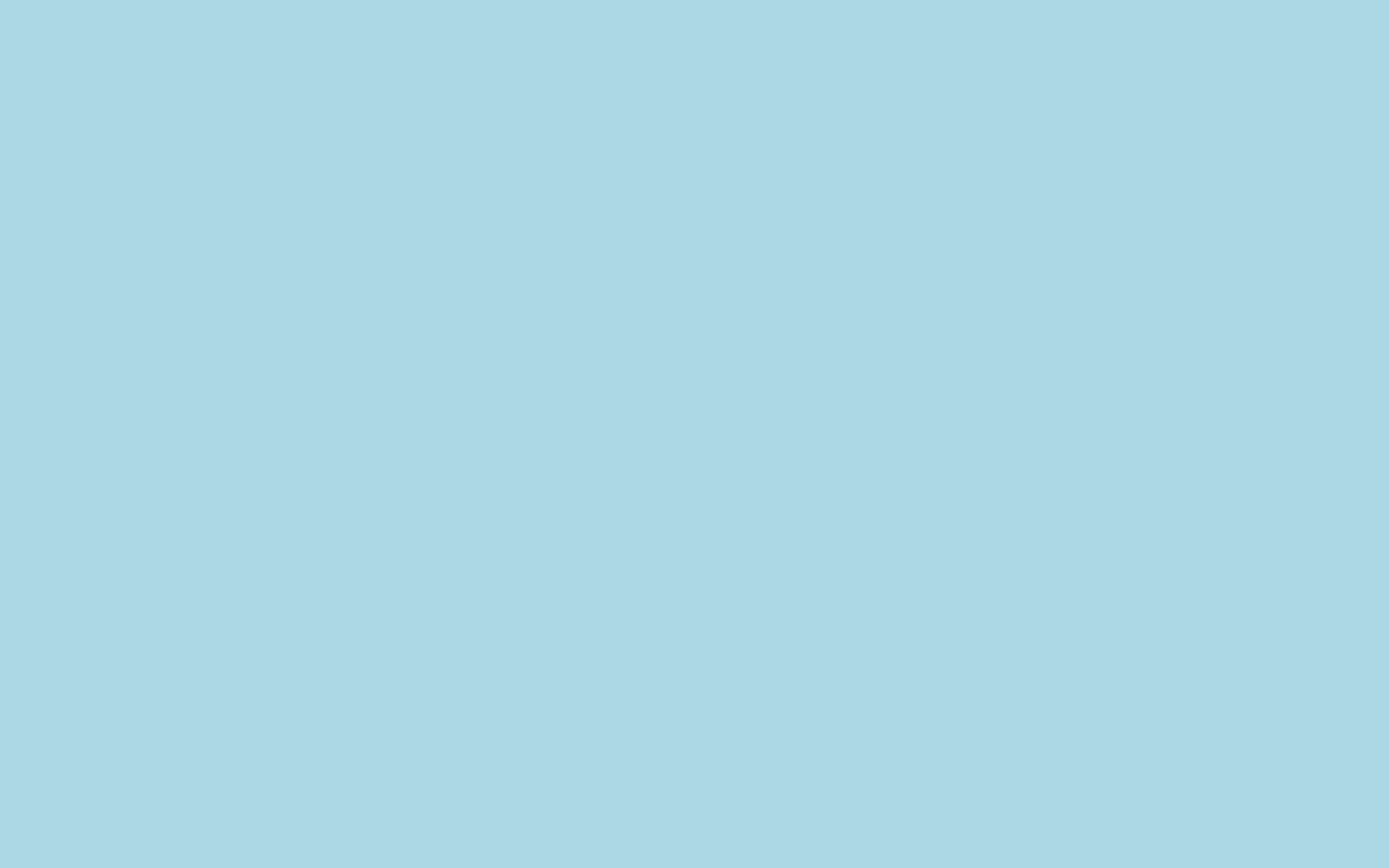 Обратите внимание!
Обратим внимание на роль инфинитива в предложении и не путаем его с составным глагольным сказуемым, например:
Пойду в огород (зачем?) собрать зелени (обстоятельство).
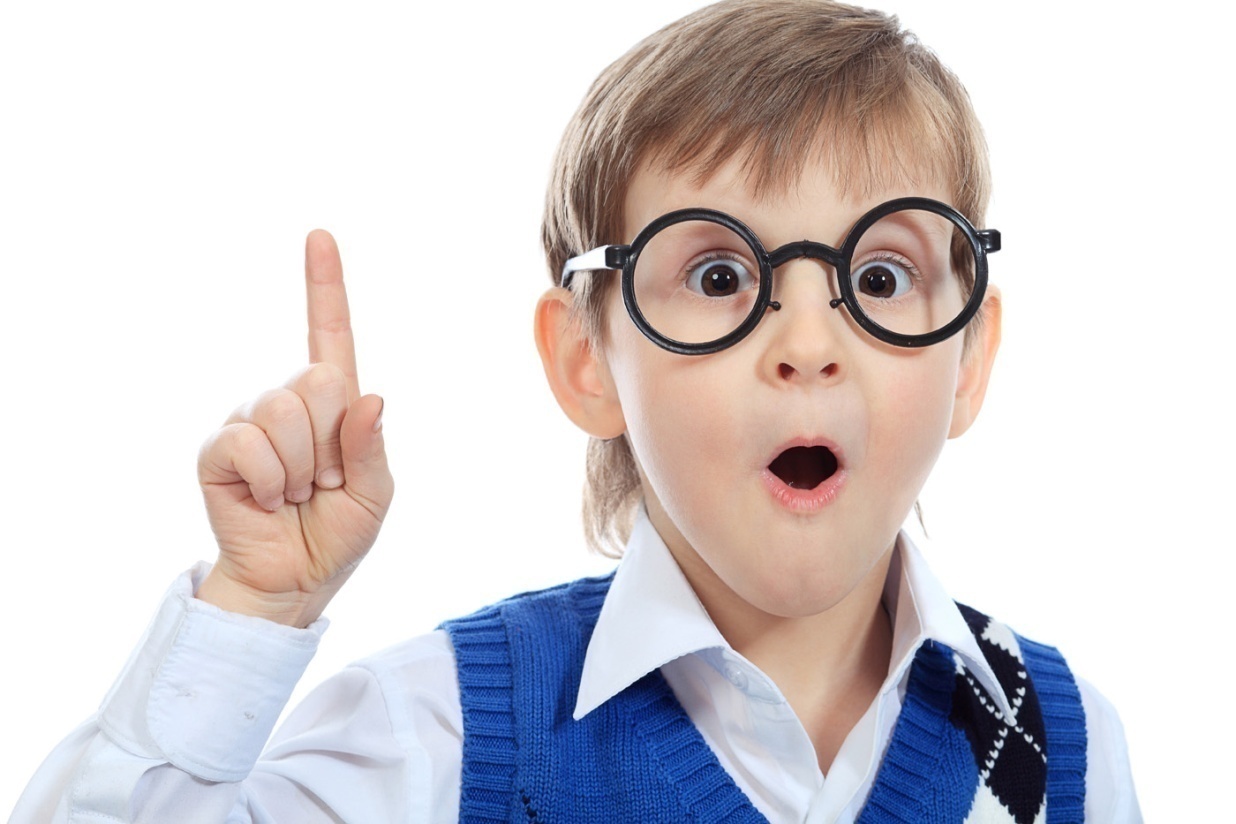 Мама попросила Машу  (о чём?) быстрее собираться в школу (дополнение).
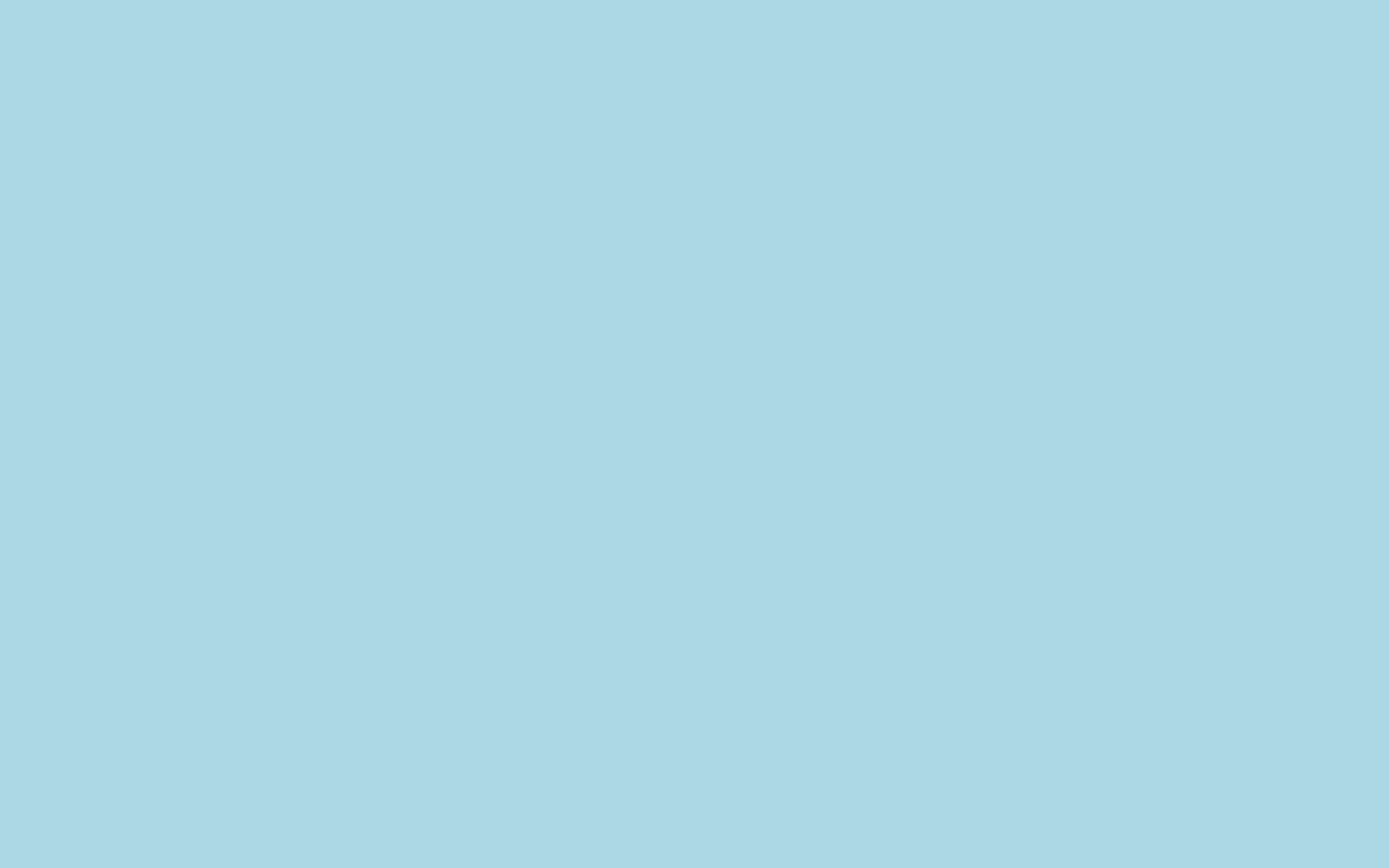 Задание.
Распределите предложения, указав только их номер: I – с простым глагольным сказуемым, II – с составным глагольным сказуемым.
1. Слова только мешают понимать друг друга. 
2. Всё лето будут лотосы цвести, и озеро притихнет, зеленея.
3. Темнота приближающейся ночи могла избавить меня от всякой опасности.
4. Когда даешь себя приручить, потом случается и плакать. 
5. Иные радовались, иные так просто повесили носы.
6. В одиночестве способен жить не всякий. 
(I -2, 5; II- 1,3,4, 6)
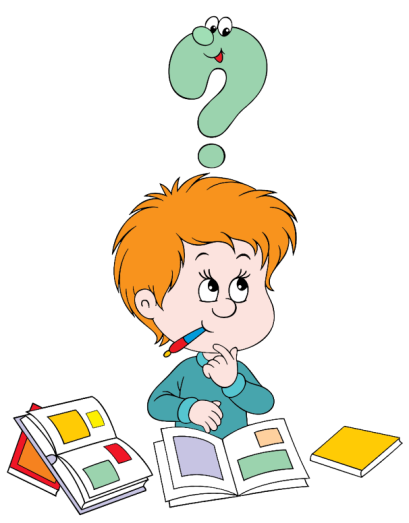 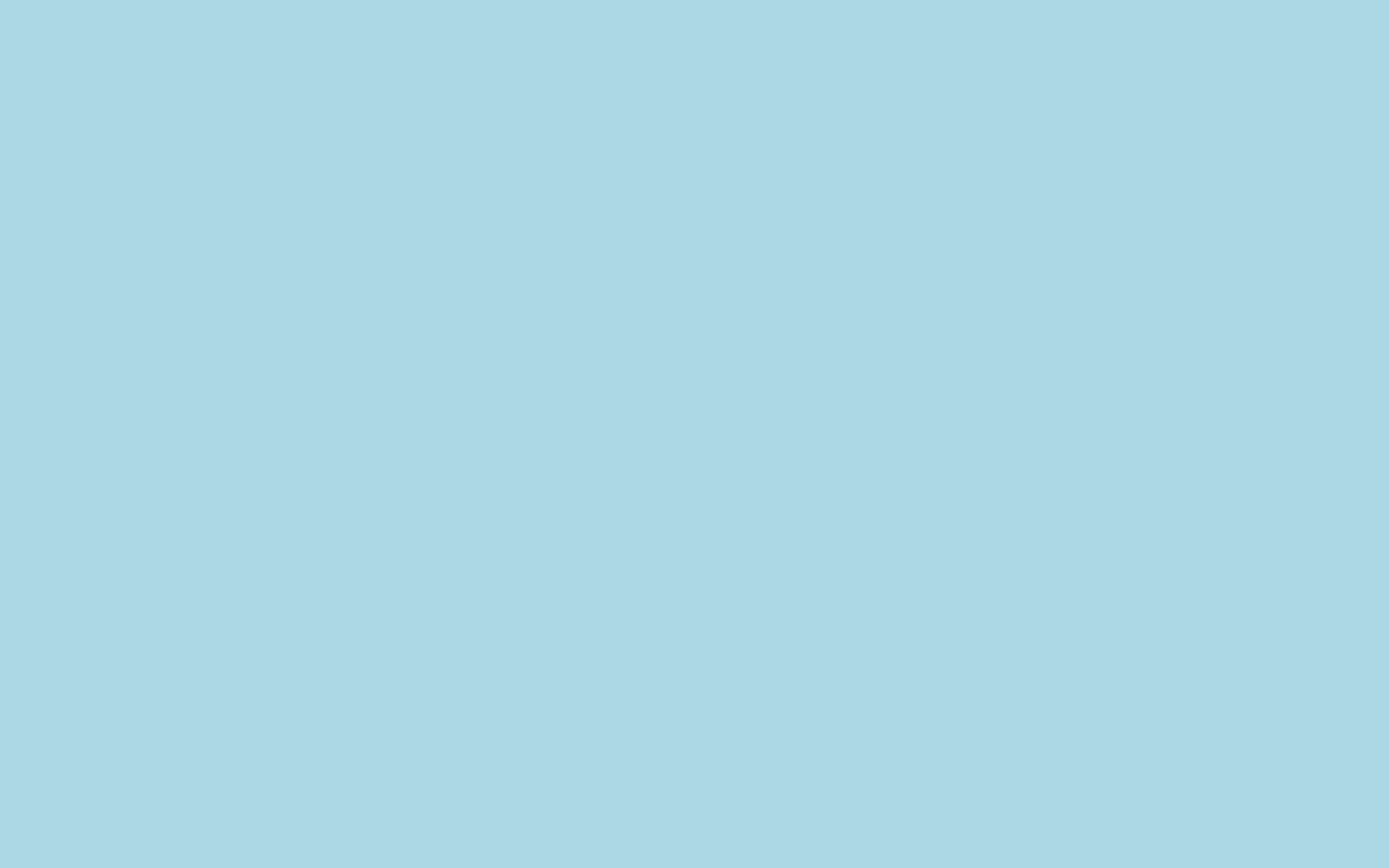 Синквейн
Синквейн - стихотворение из пяти строк, написанное по определенным правилам.
1 строка - заголовок, в который вносится ключевое слово, понятие, тема синквейна, выраженное в форме существительного.
2 строка – два прилагательных.
3 строка – три глагола. 
4 строка – предложение, несущее определенный смысл.
5 строка – вывод.
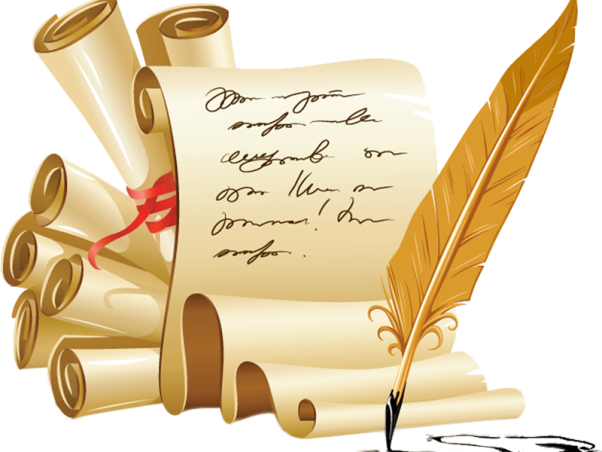 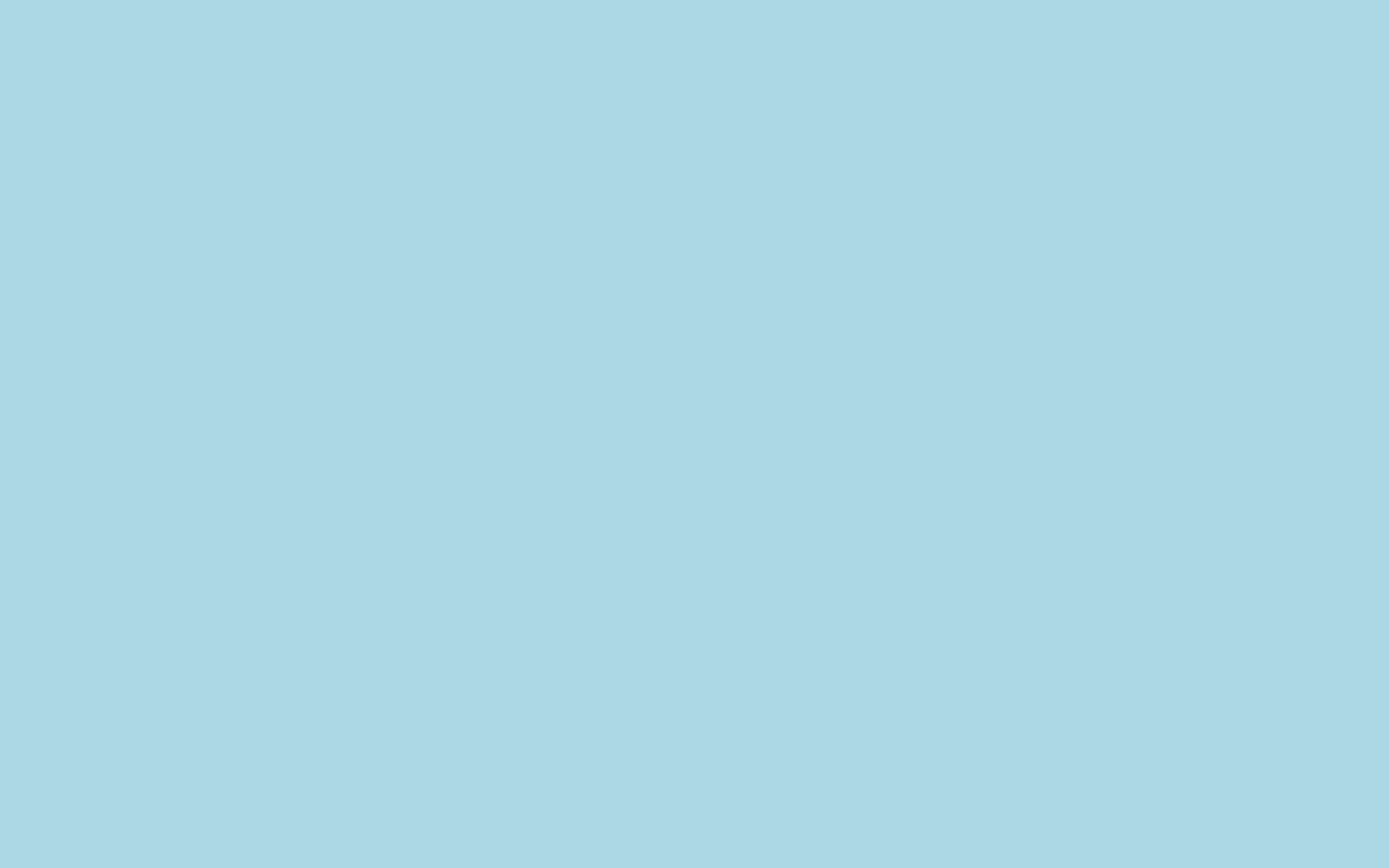 Сказуемое.
Простое, составное.
Отвечает, обозначает, изменяется.
Дает возможность выразить происходящее.
Действие.
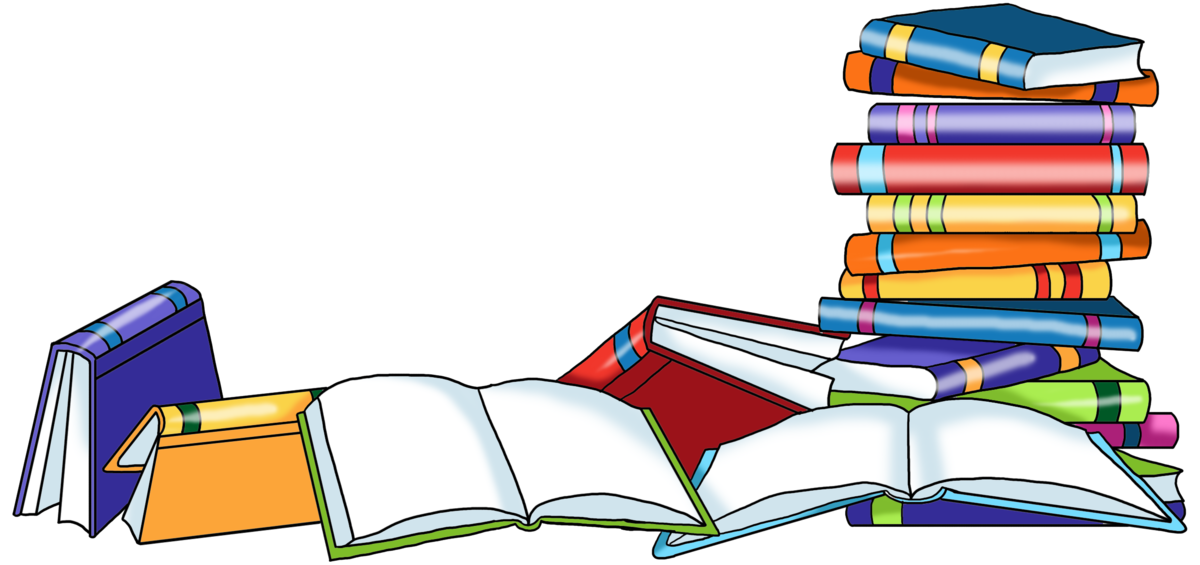 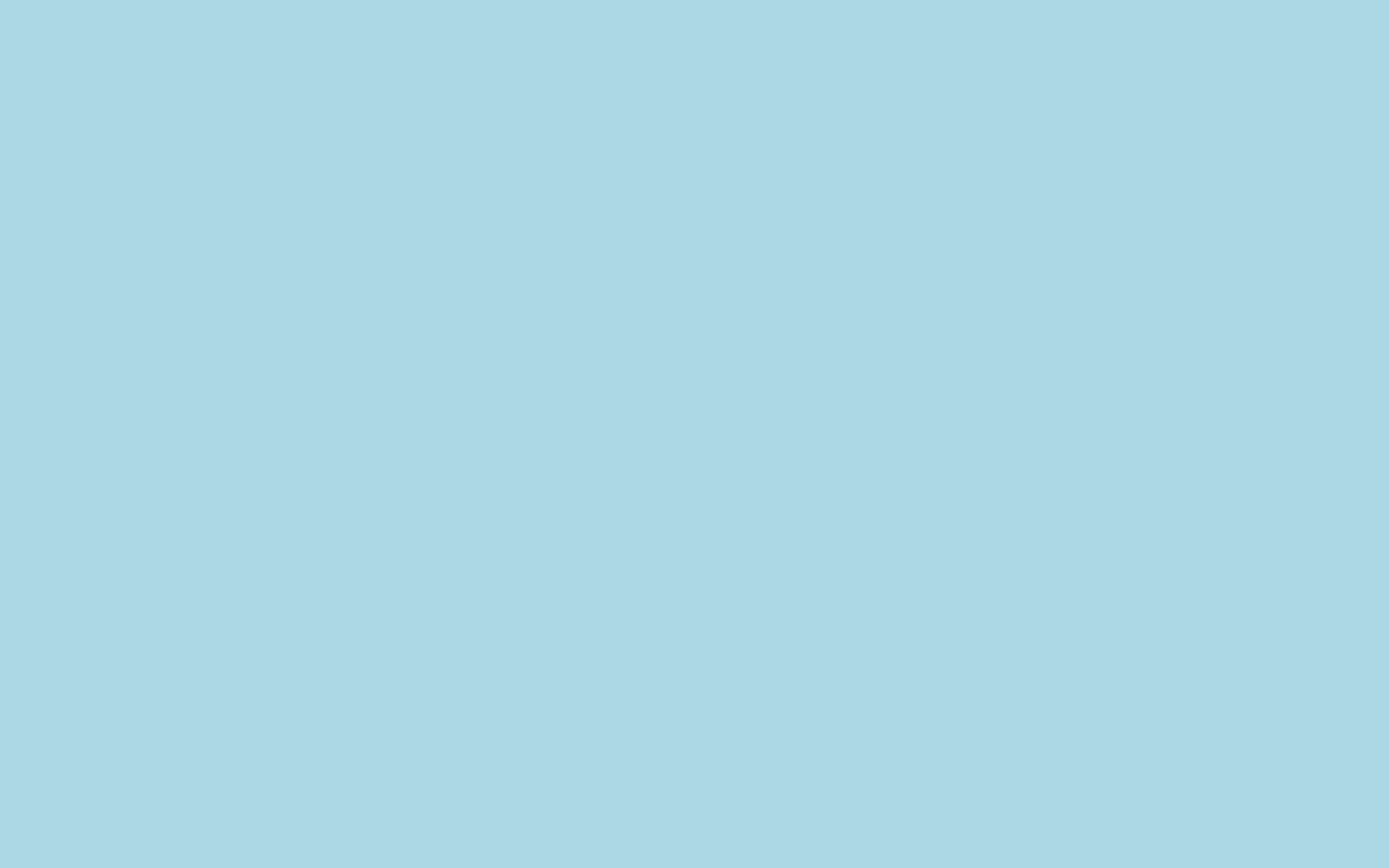 Обобщение изученного на уроке.
простым
Сказуемое может быть _________ и ___________.
Составное глагольное сказуемое состоит из ________________________ и  ____________.
Грамматическое значение сказуемого выражает _______________________.
Неопределенная форма глагола выражает _____________________.
составным
инфинитива
вспомогательного глагола
вспомогательный глагол
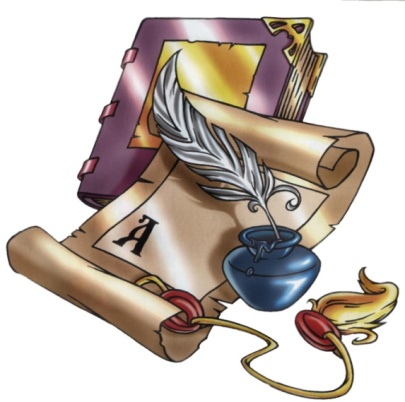 лексическое значение
Подведение итогов урока.
1
Познакомились с составными глагольными сказуемыми.
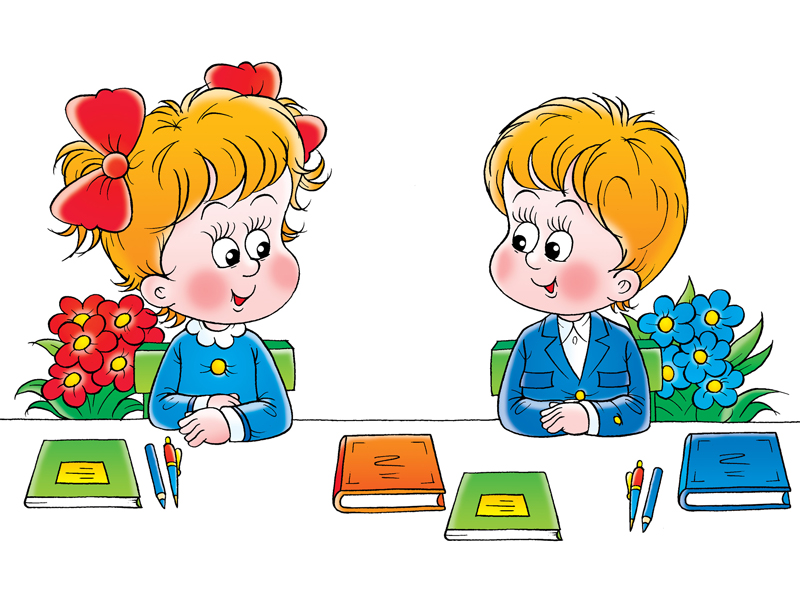 2
Узнали, из чего состоит СГС.
Разобрали, какие слова могут выступать в качестве вспомогательного в СГС.
3
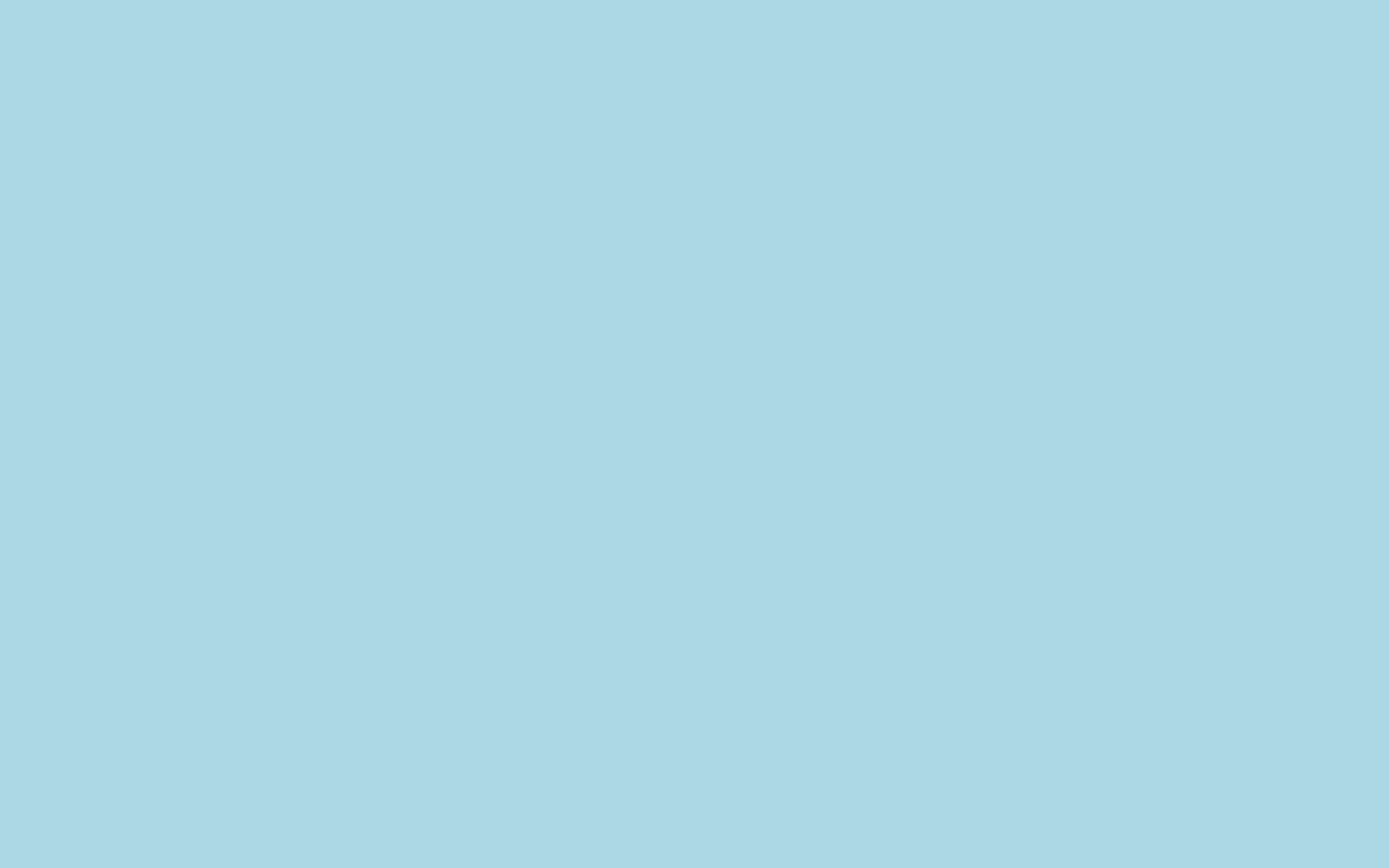 Самостоятельная работа.
Упражнение 73 (стр. 40): спишите предложения, подчеркните сказуемые, определите их вид и структуру.
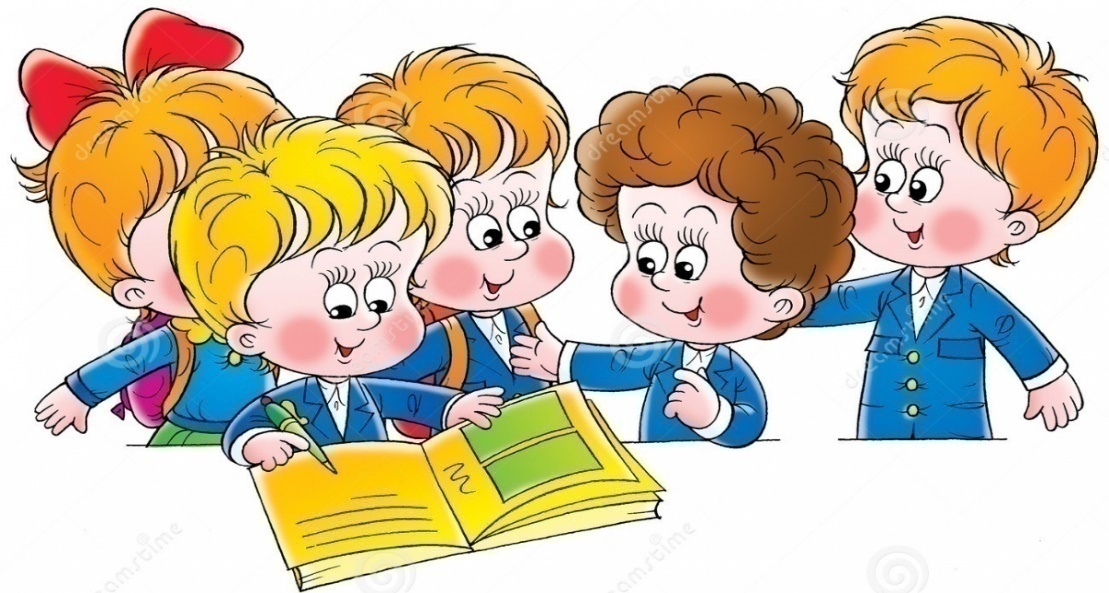